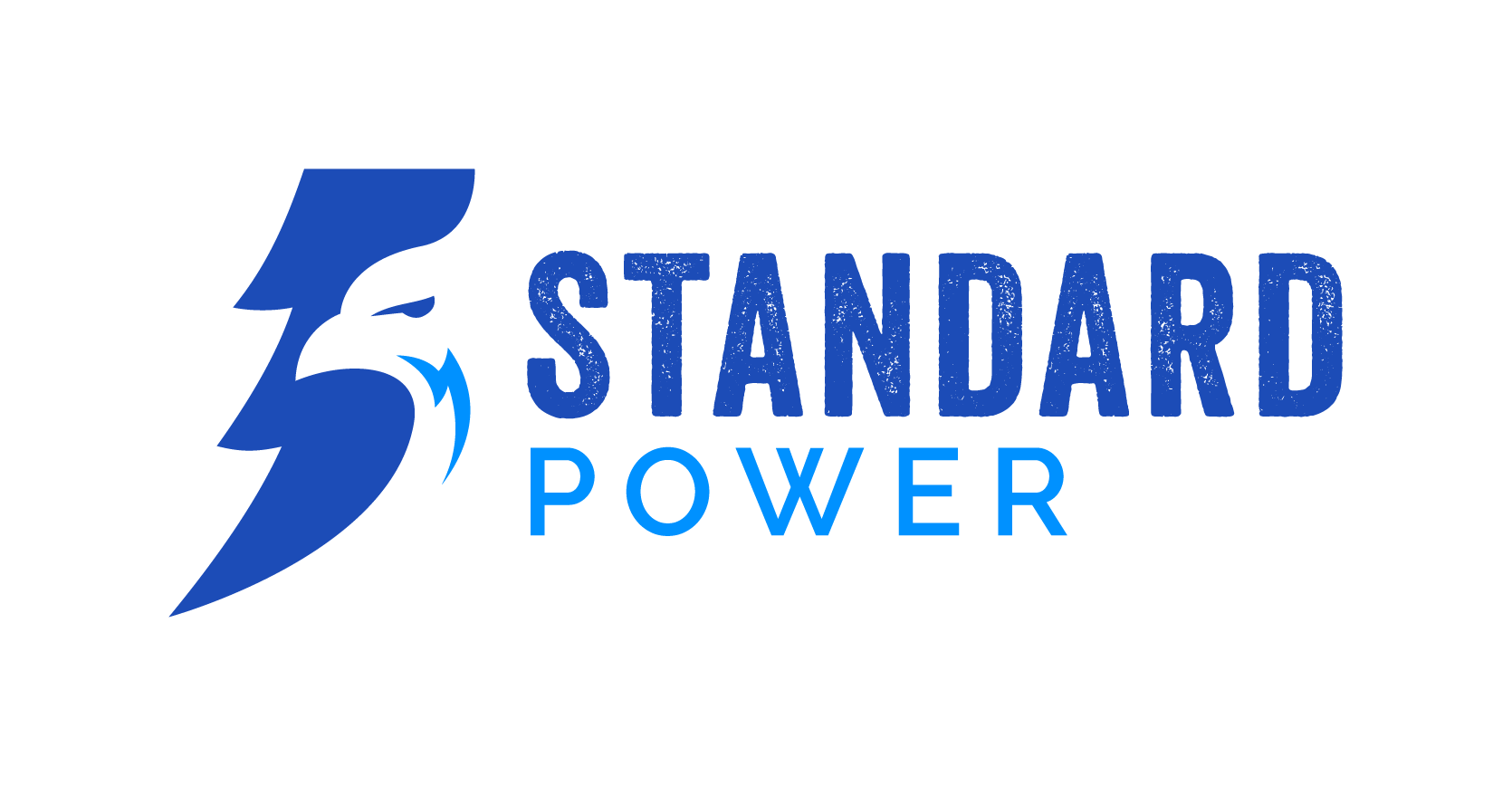 Town of Newbury
Community Power

With Standard Power
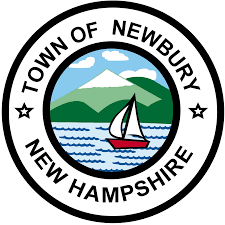 October 5, 2023
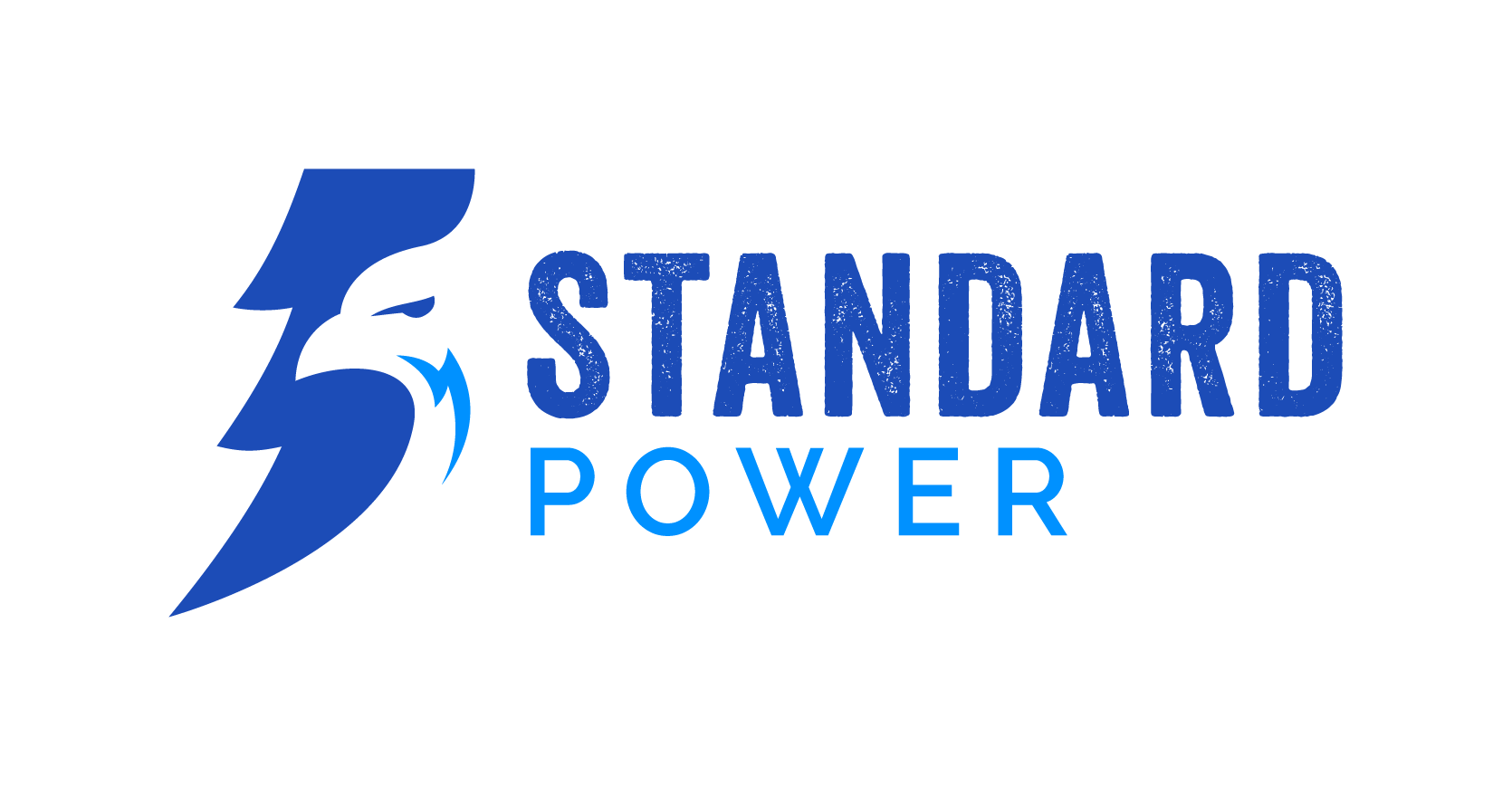 Community Power
RSA 53 E:1 

Provide access to competitive markets for supplies of electricity and related energy services
Provide small customers similar opportunities to those available to larger customers, in obtaining lower electric costs, reliable service, and secure energy supplies 
Encourage voluntary, cost effective and innovative solutions to local needs with careful consideration of local conditions and opportunities
Purpose
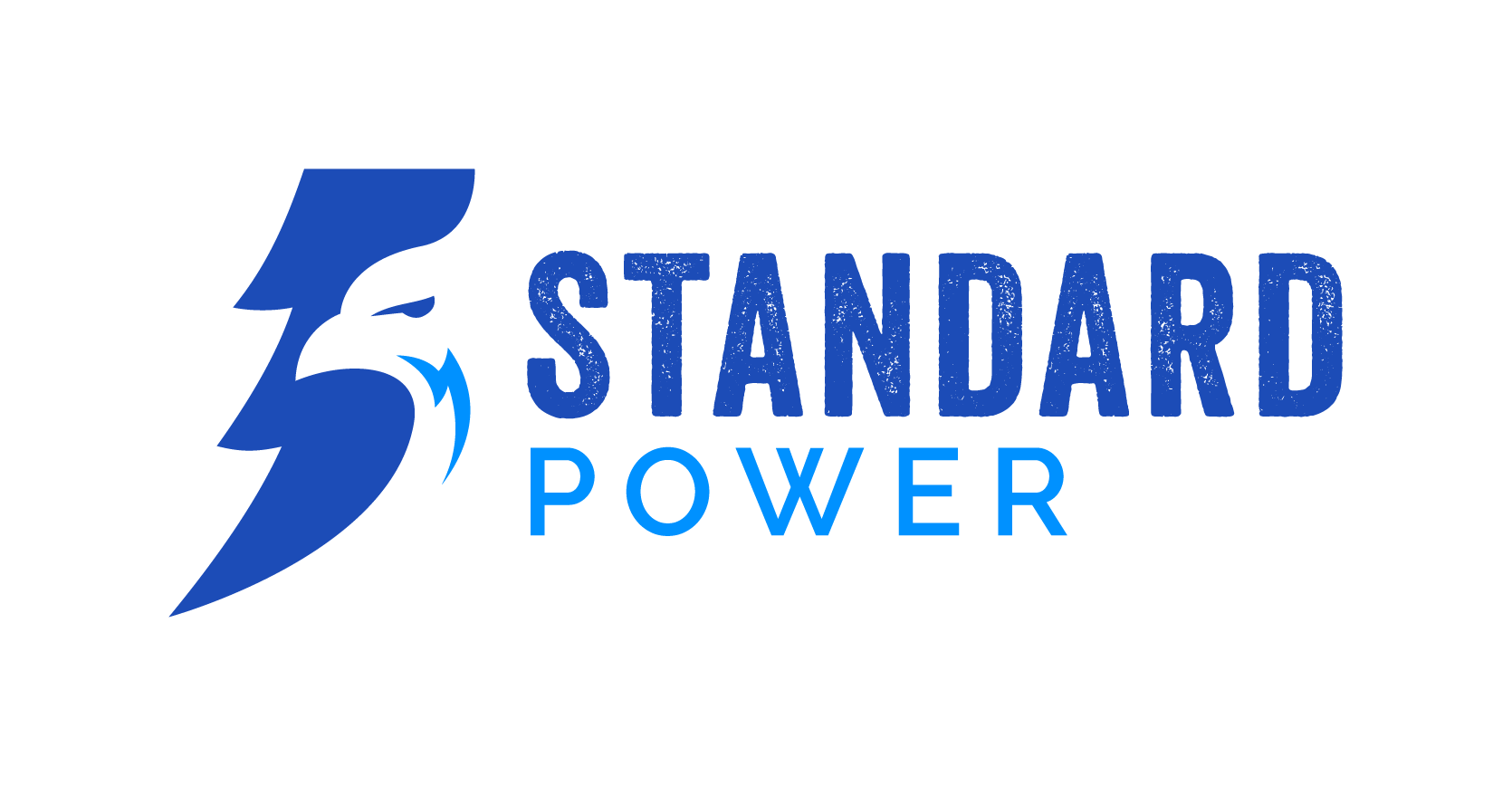 What is Community Power?
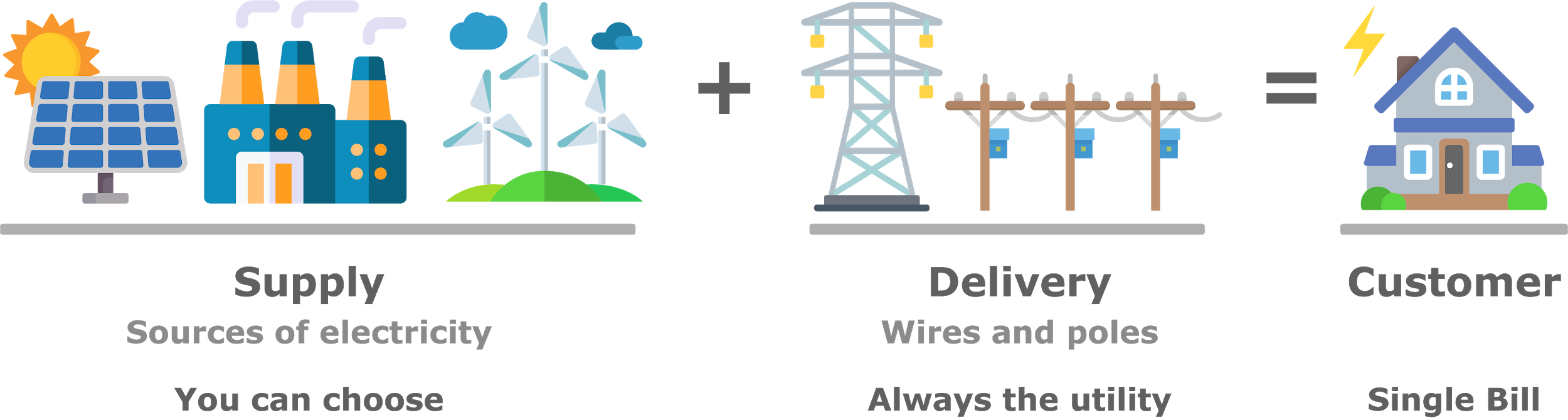 Eversource continues to provide all delivery, emergency, and billing services including the same work crews
*Stable competitive rates, consumer protections, attractive program choices, and the impact of a Green Program Default
Municipality procures electricity supply for residents and small businesses but does not take ownership of the power
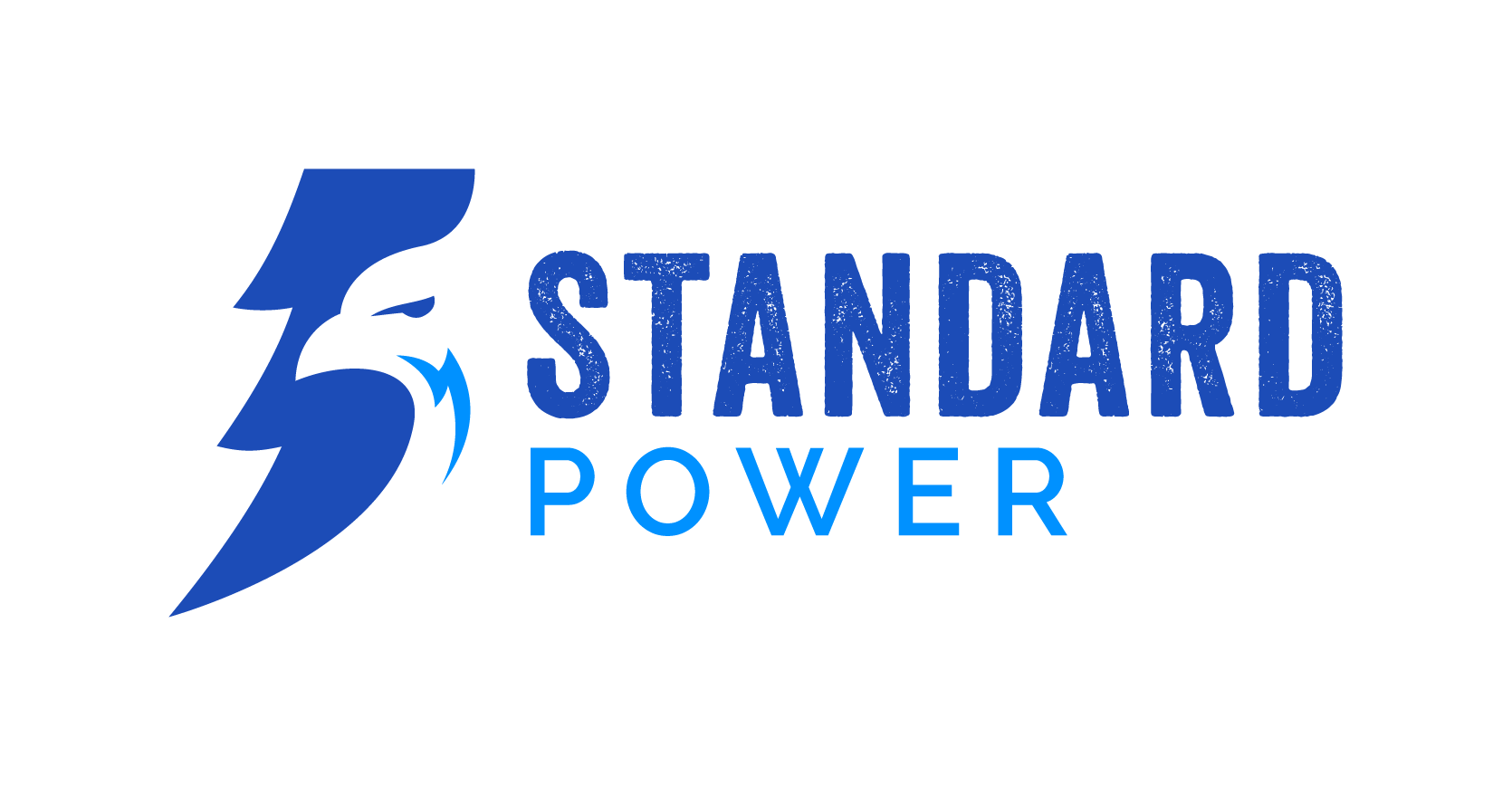 Secure Competitive Pricing
Buying Power
Market Timing
Contract Length
+
+
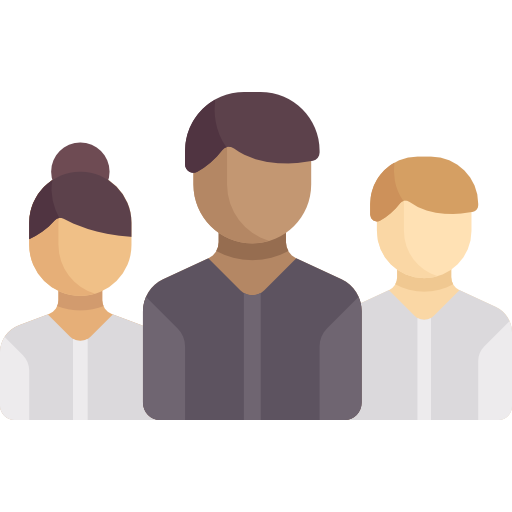 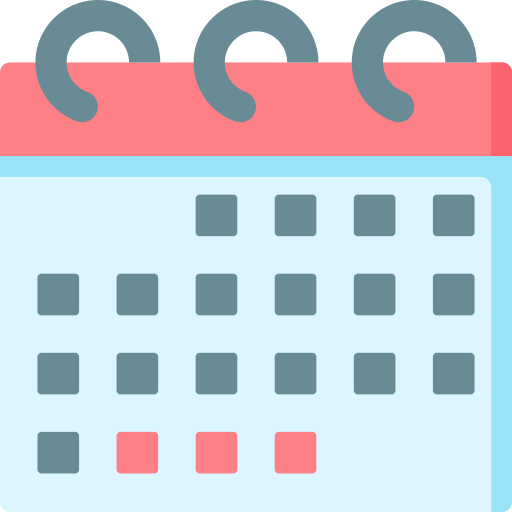 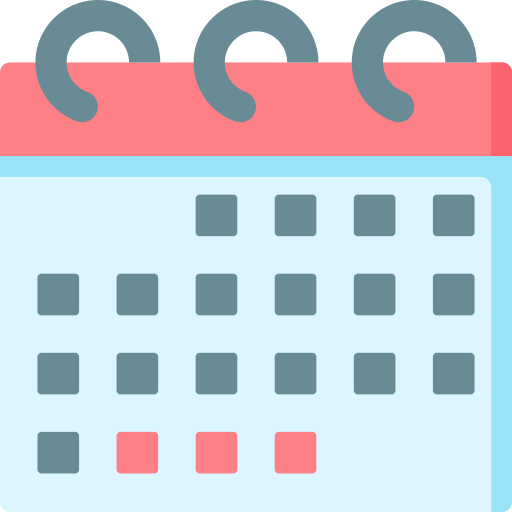 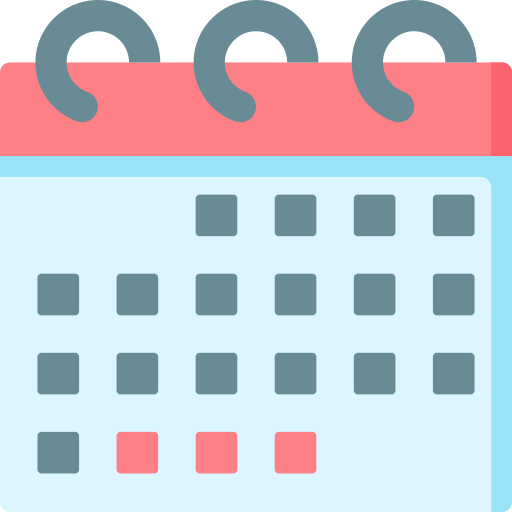 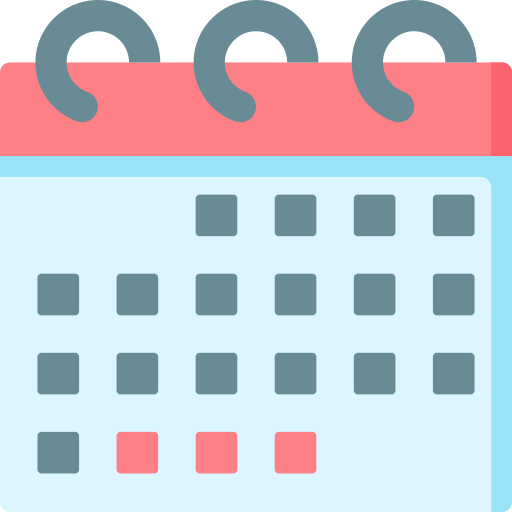 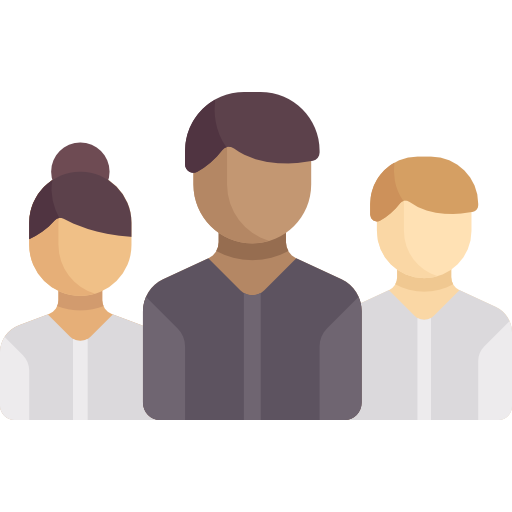 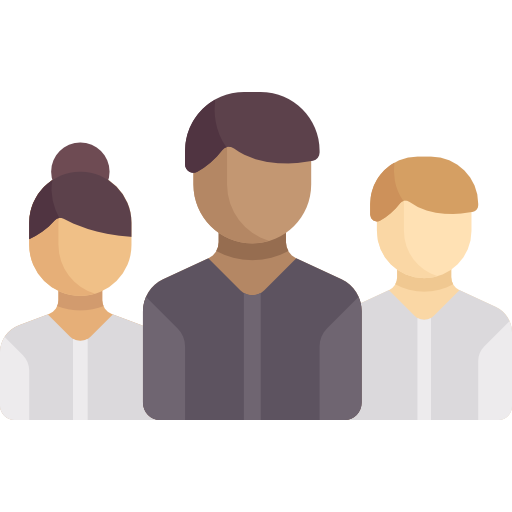 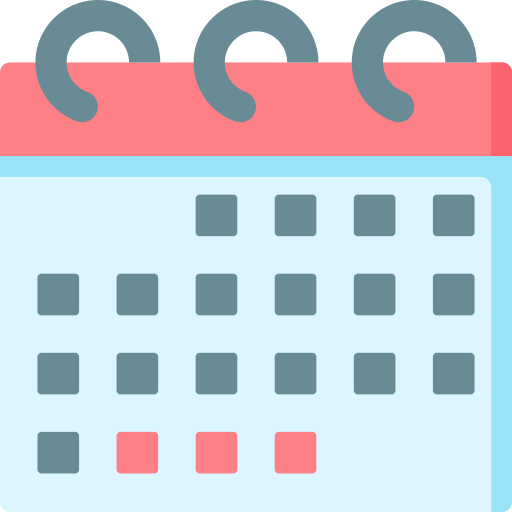 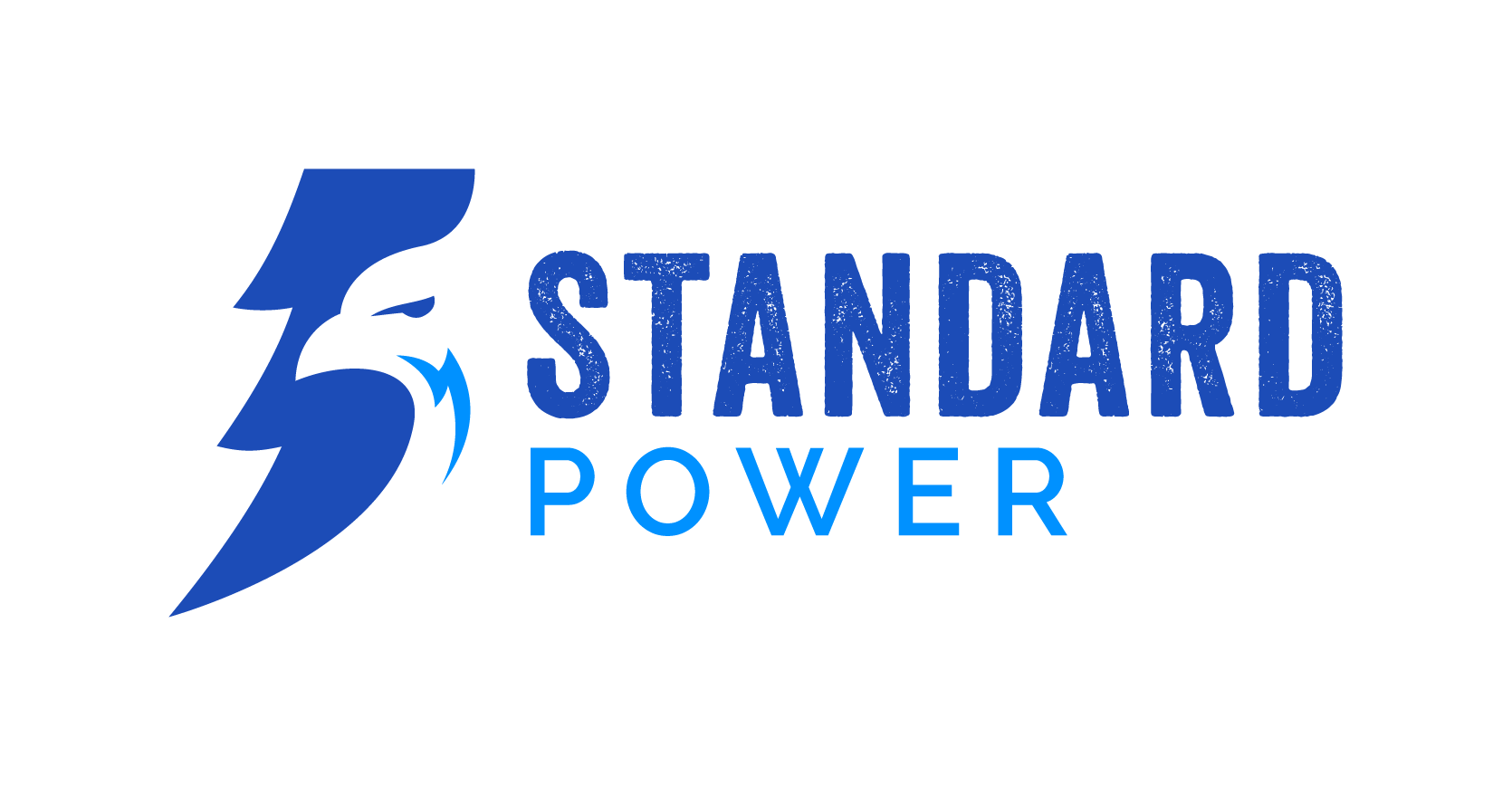 Use and Support Local 
Renewable Energy
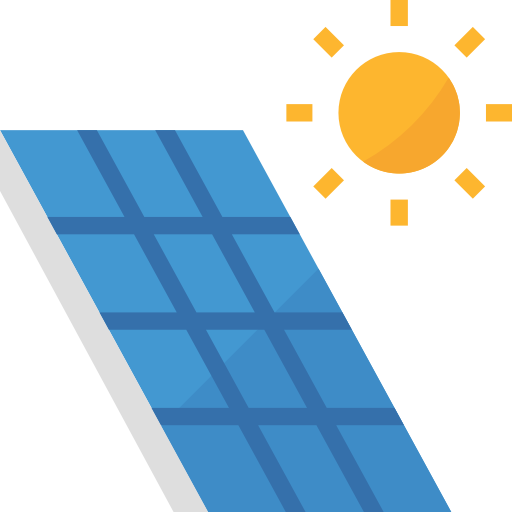 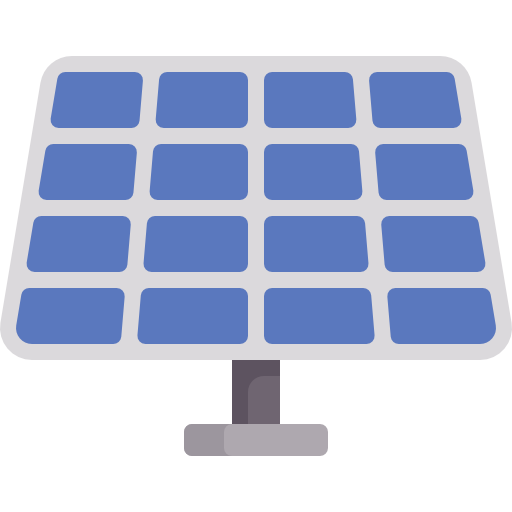 Renewable Energy Markets
Program Choices
Local Resource Development
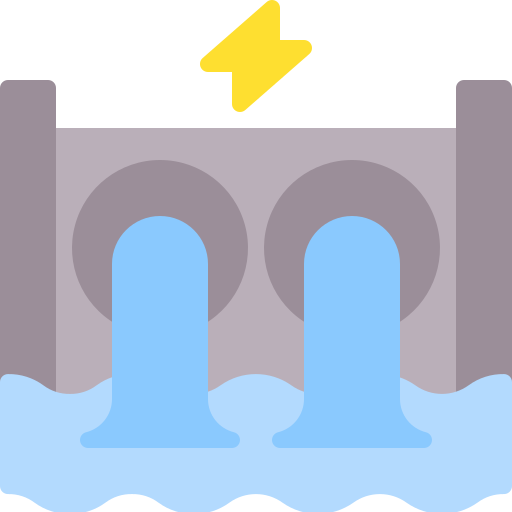 [Speaker Notes: Add Market slide (check theme)]
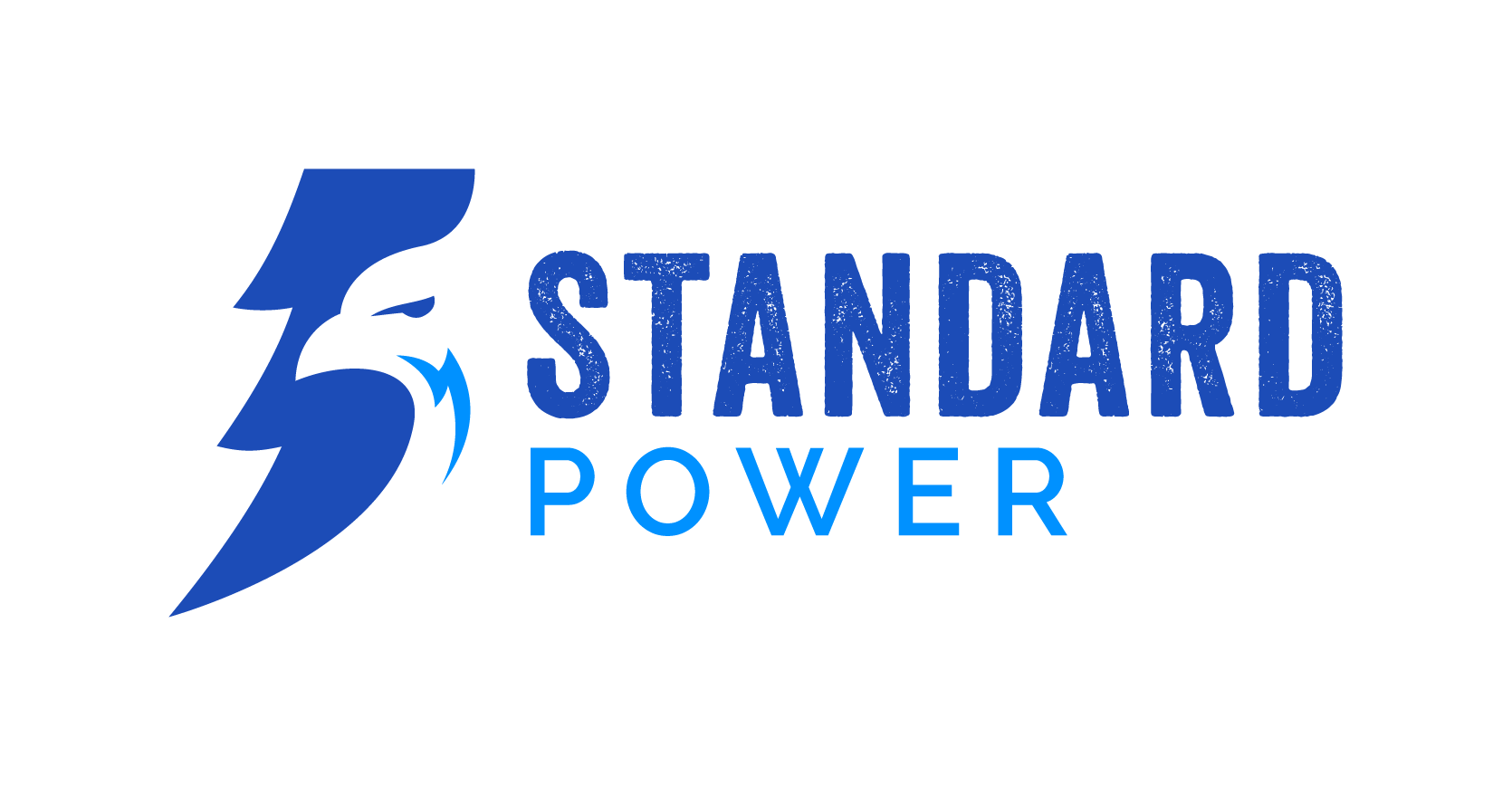 More Benefits
Local control
Energy planning
Consumer protections
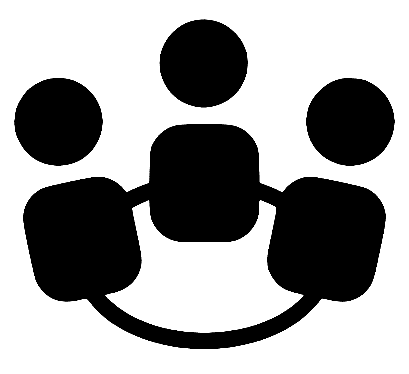 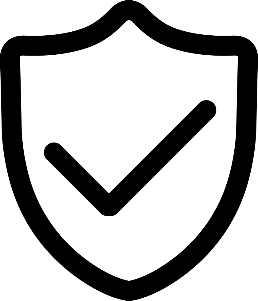 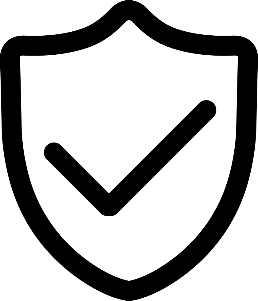 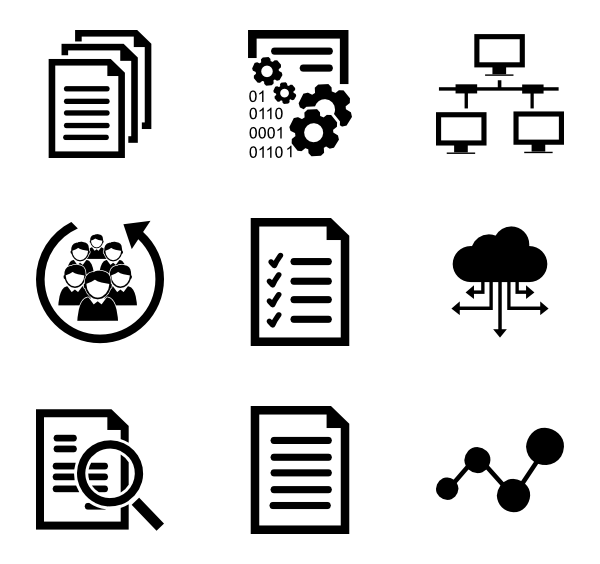 Innovative local programs
Education and awareness
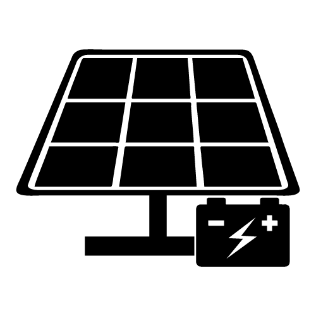 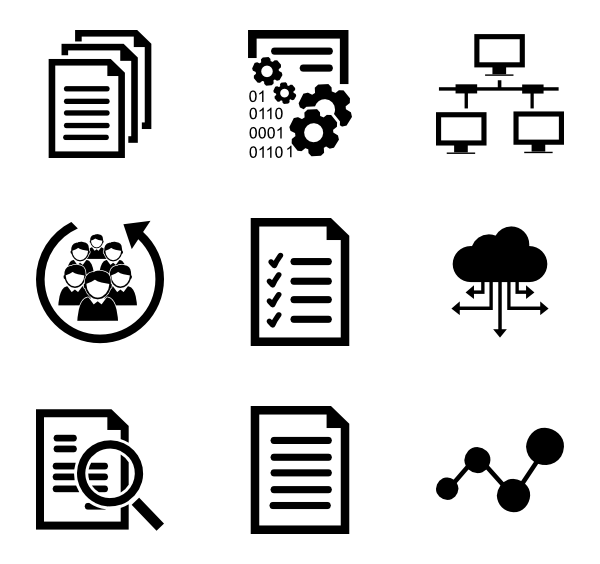 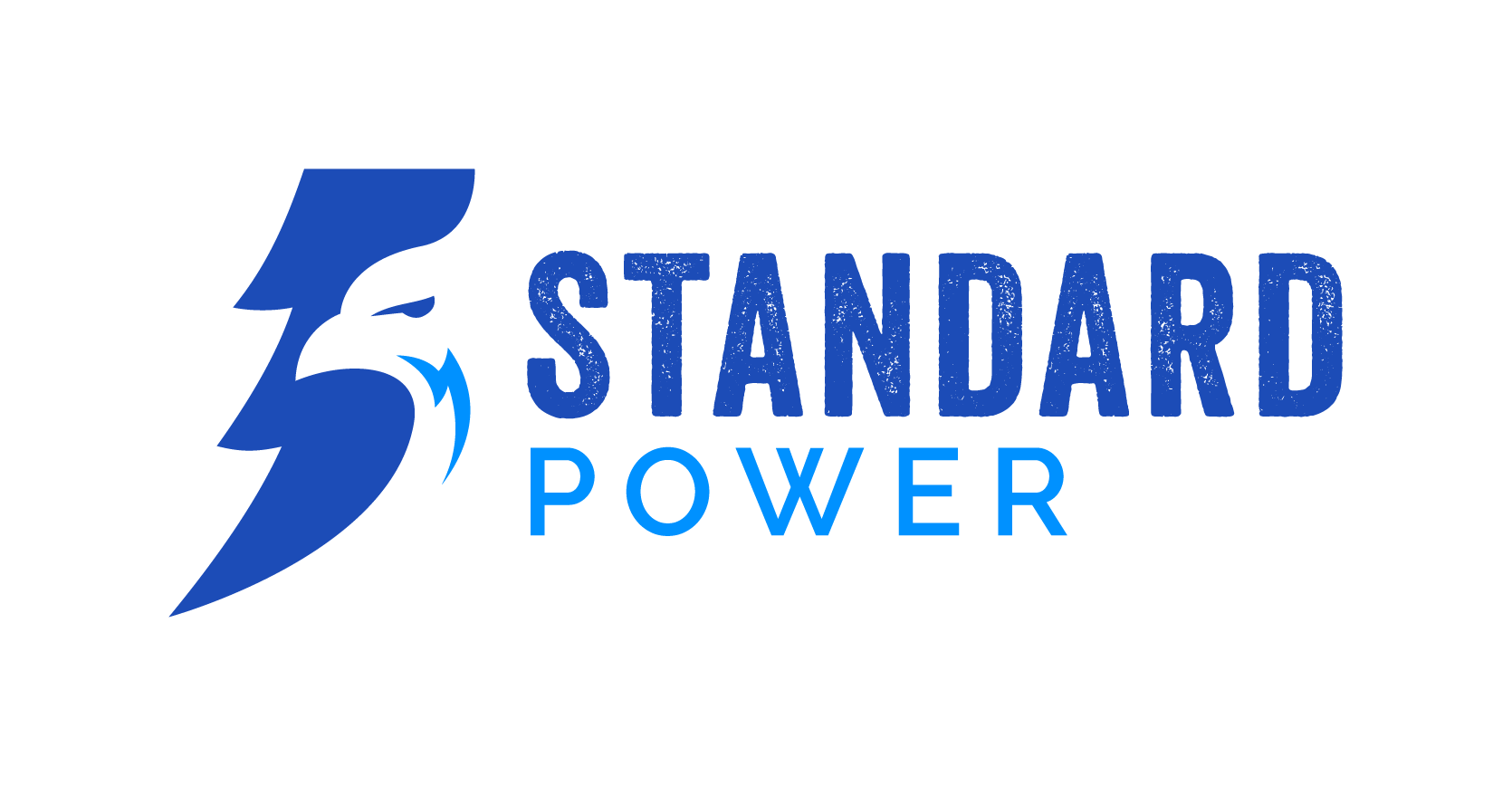 Utility Bill
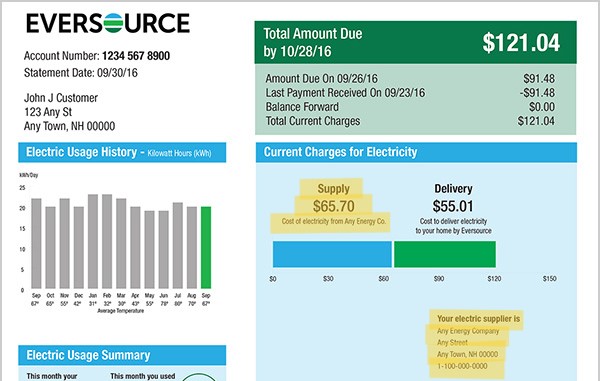 *Newbury Community Power is used as supplier name for Standard Power programs.
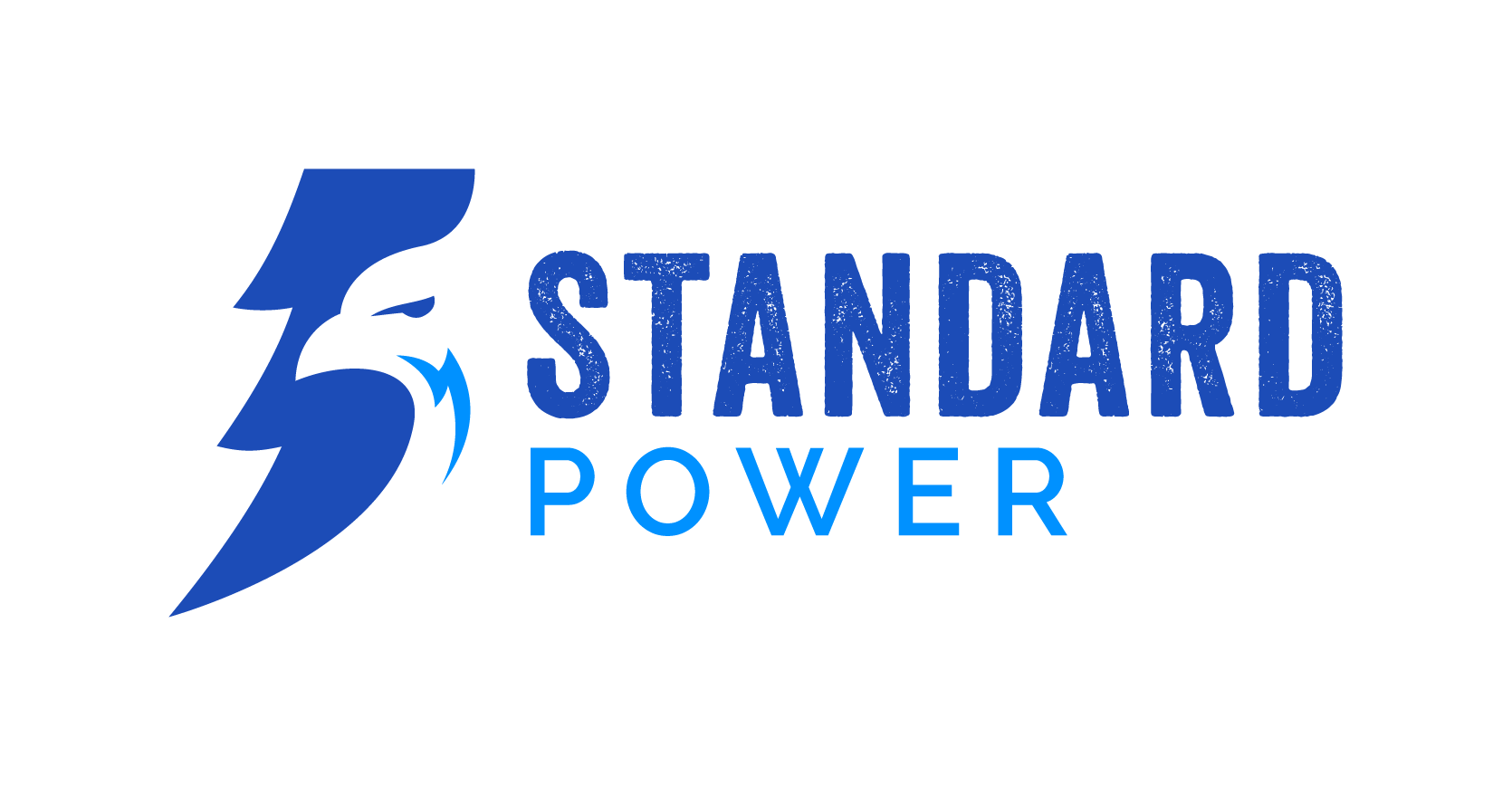 Utility Bill
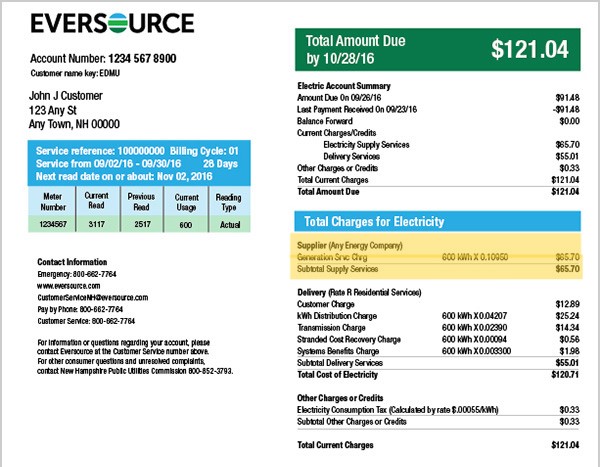 *Newbury Community Power is used as supplier name for Standard Power programs.
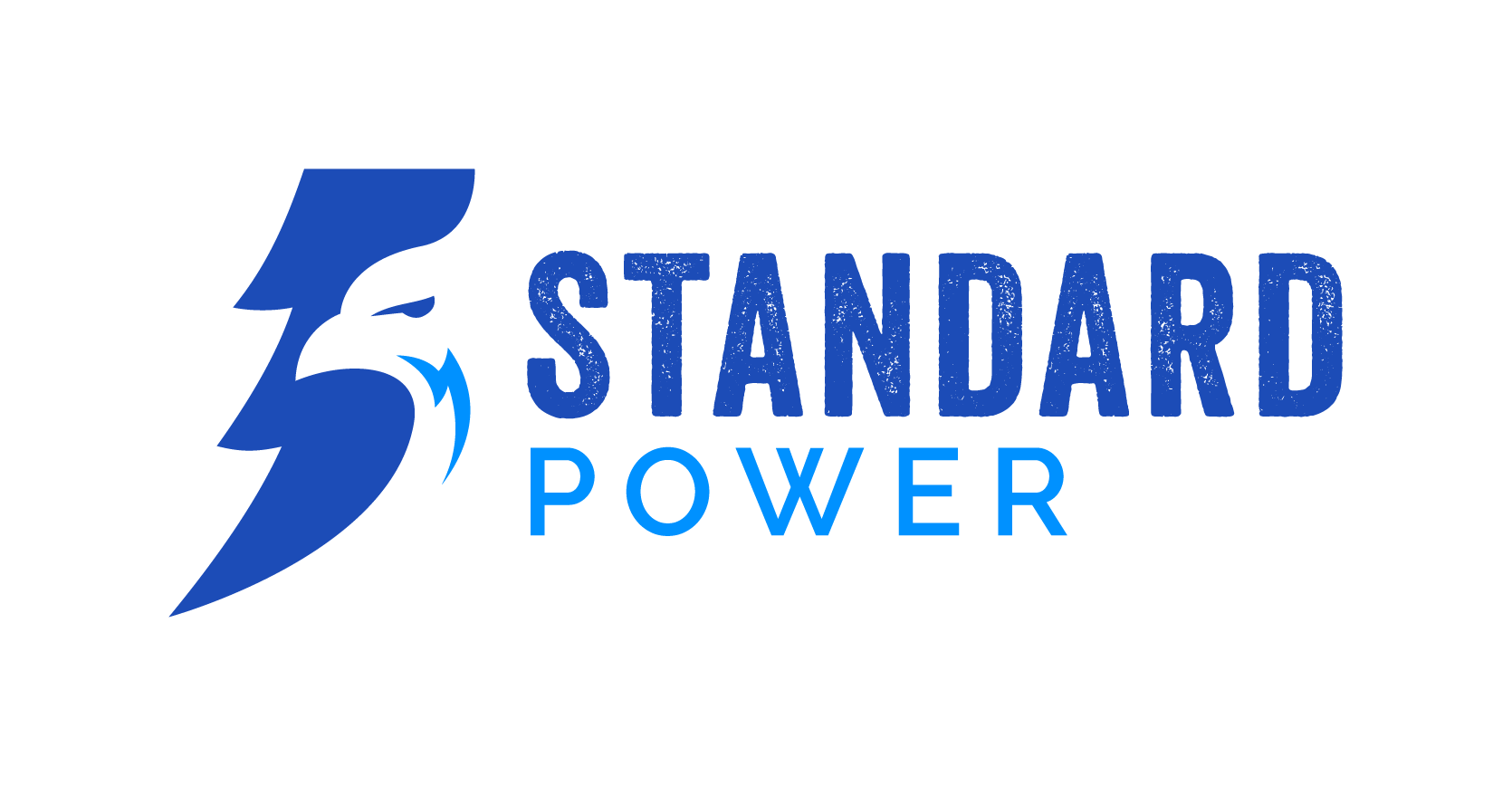 New default supply service and more choices
Utility Default Service Customers
Third Party Offers
Community Power Program Default Service*
50% renewable(optional)
100% renewable (optional)
Basic product (optional)
*Eligible customers are automatically enrolled in program default unless they opt out. 
Other customers can opt into the program.
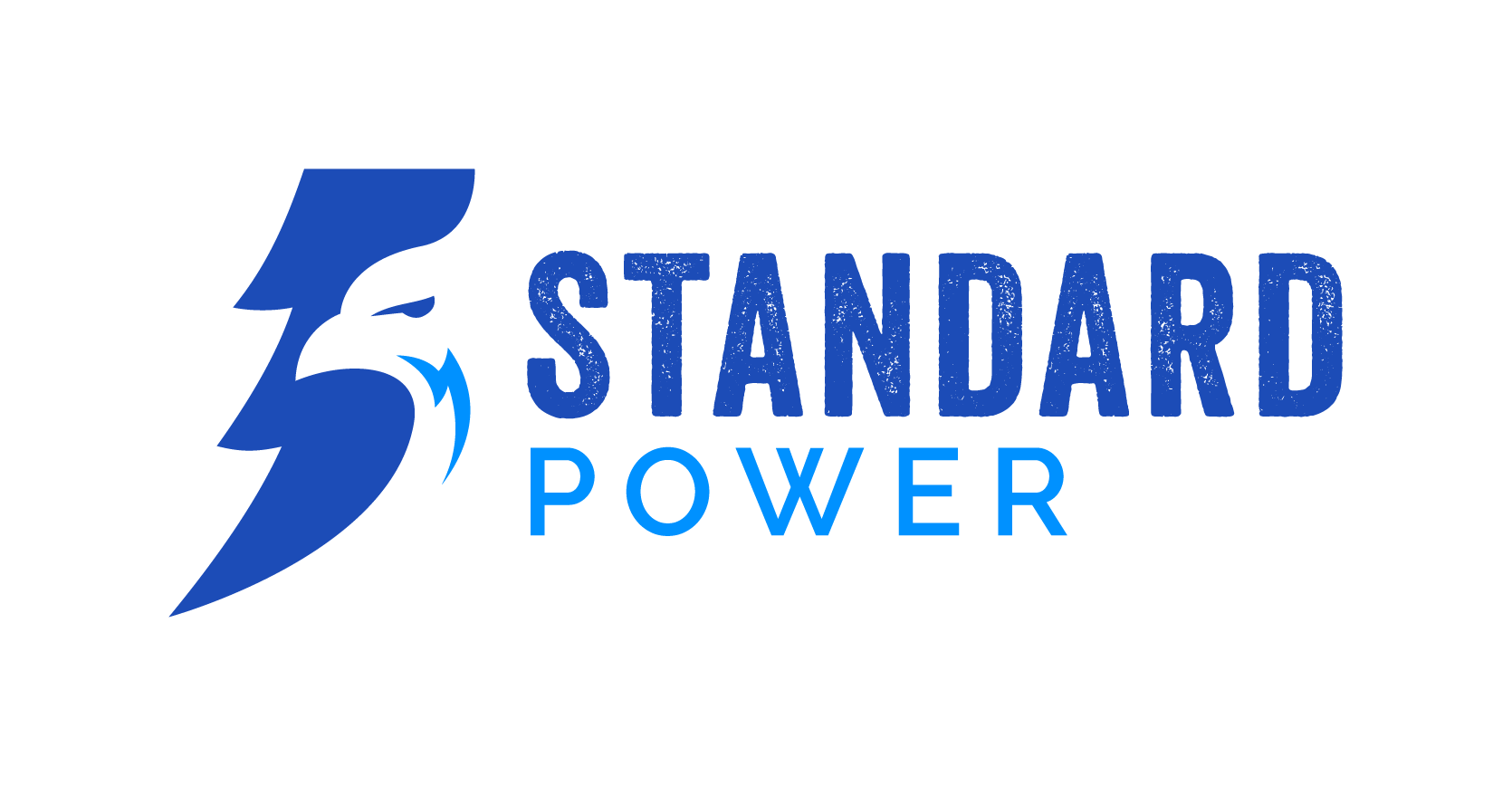 Example: Somerville Community Choice
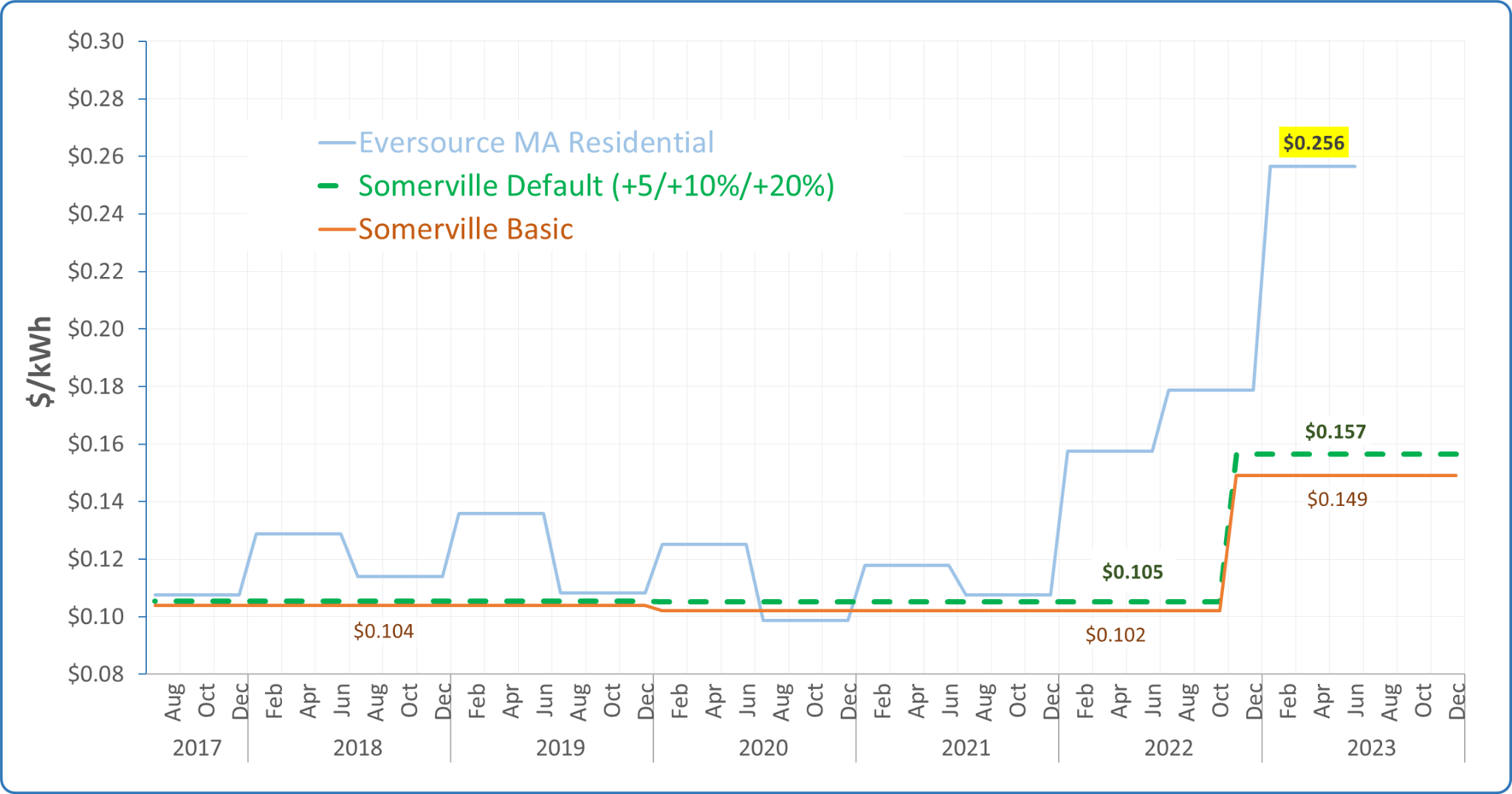 Disclaimer: Savings cannot be guaranteed, because utility Basic Service prices change every six months for residential customers
[Speaker Notes: New Eversource MA rate is 15.899 cents/kWh July 1 2023 to Jan 1 2023.]
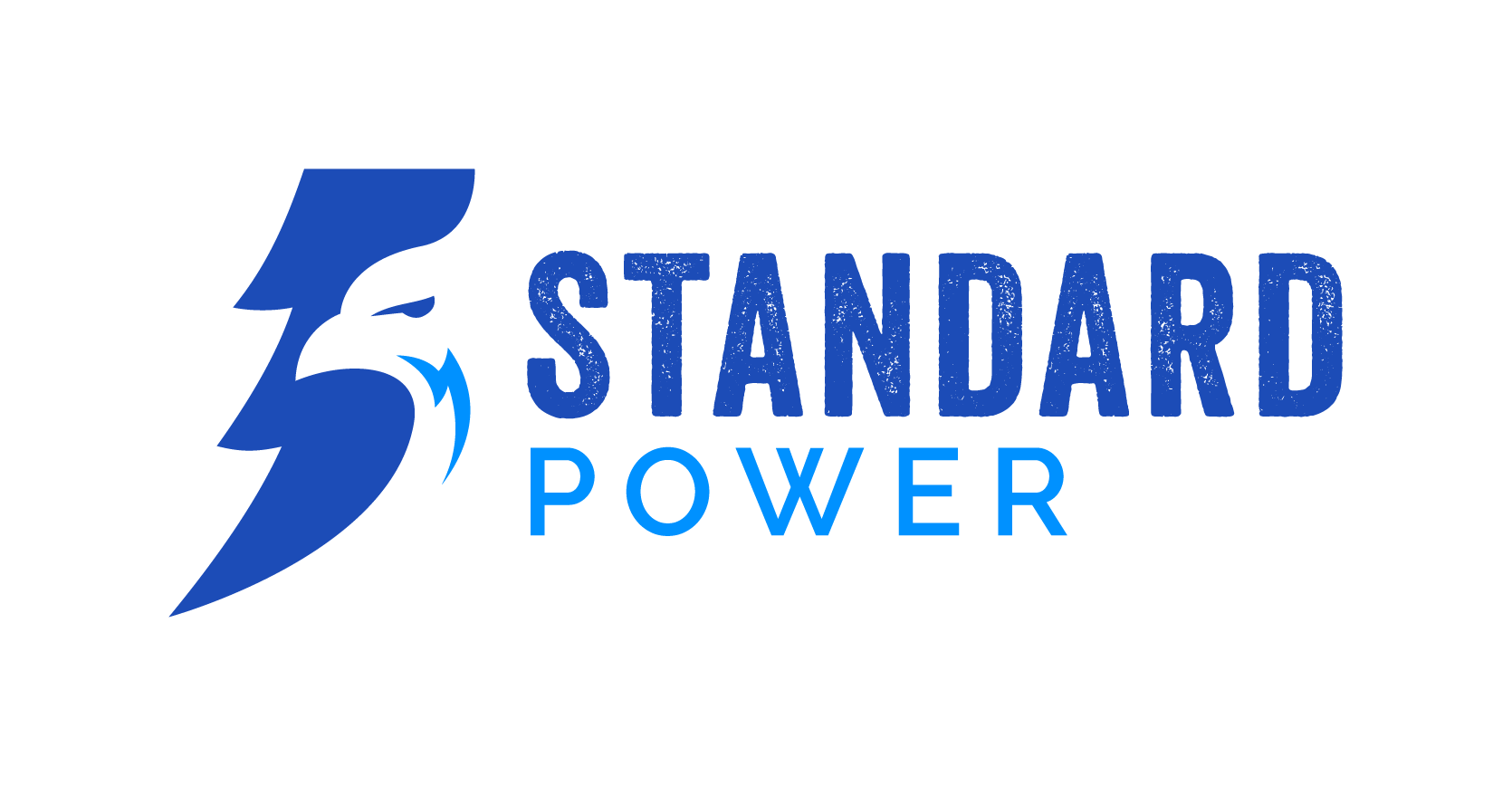 Community Power
Rate relief for customers upon program launch
Stable rates preferred by customers 
level monthly costs
allow for planning, budgeting and evaluating investments
plan expenses out further than the duration of the utility default rate of six months
Long-term savings on electric bills is the goal, through program design, implementation and evolution
No individual customer contracts or exit fees 
Consumer protections
Program 
Goals
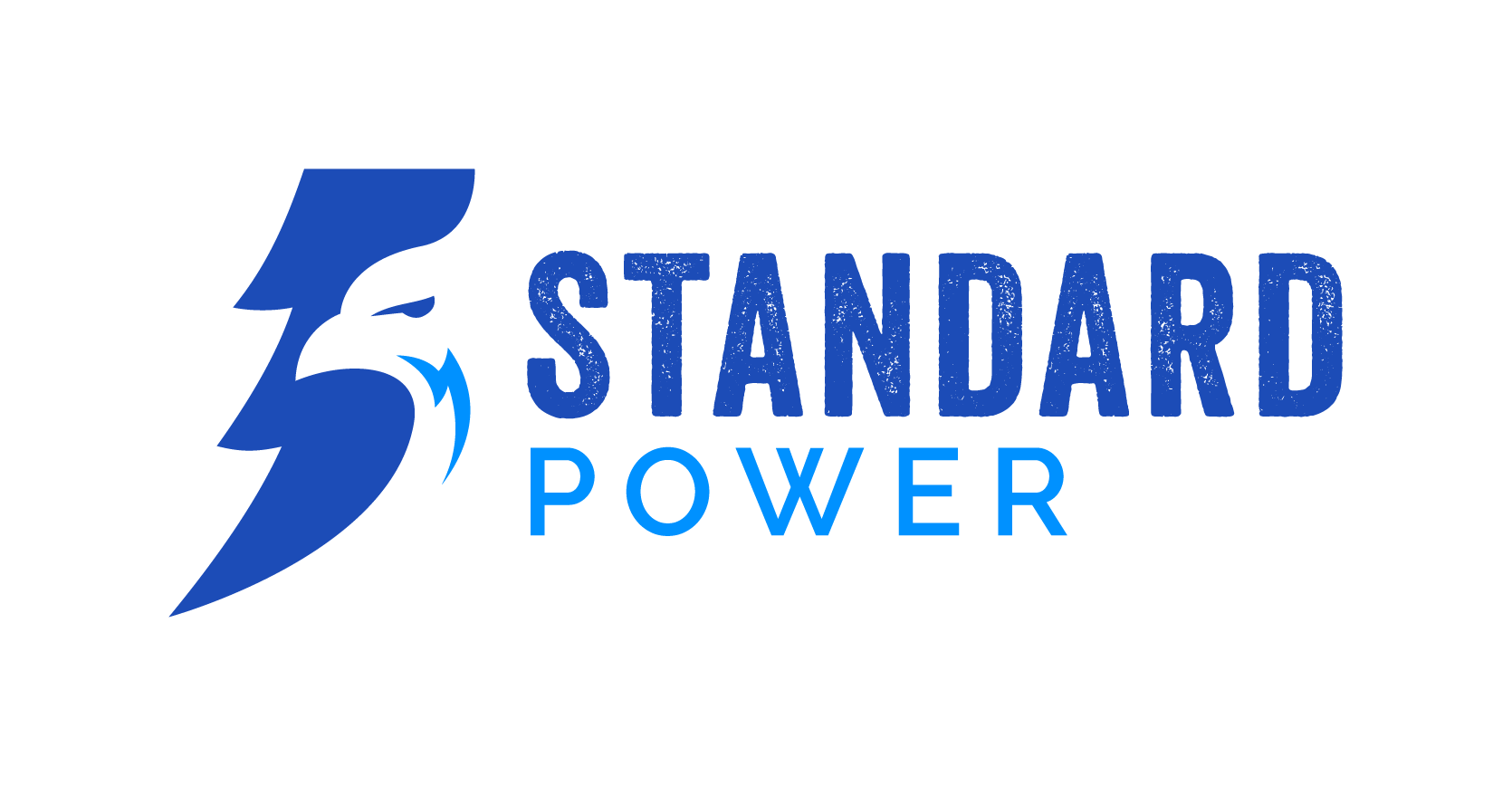 31 Respondents
30 homes and 1 businesses
19% have solar panels
Email and Town Website/Facebook are the best method for program reach out
97% have done something at home for energy efficiency
Newbury
Community Survey
Take the survey today!
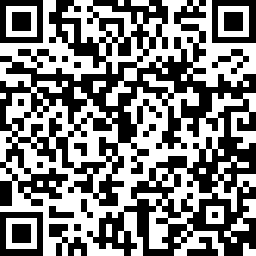 Standard Power of America, 17 Technology Way, Nashua NH 03060 https://standardpower.com/
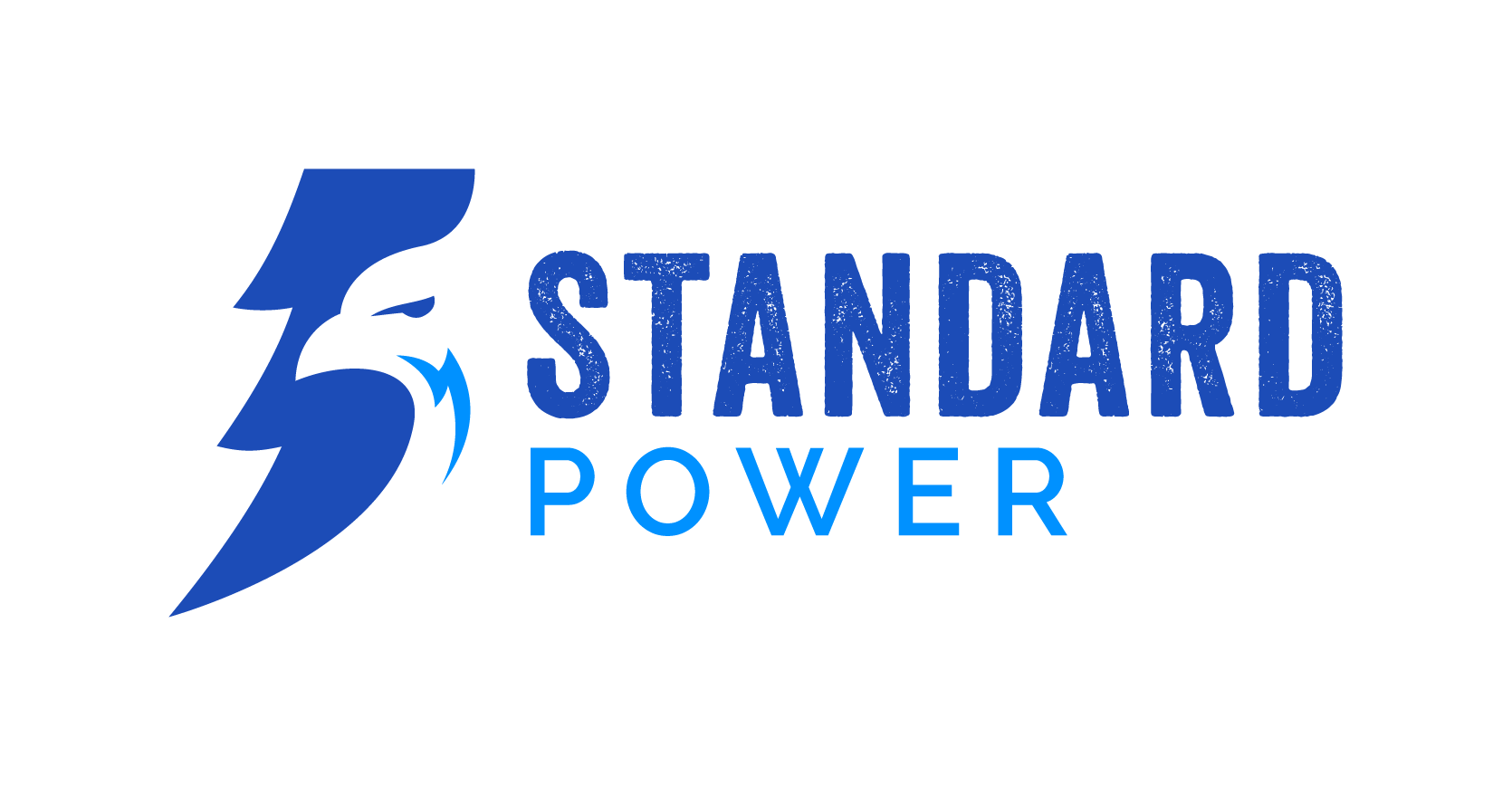 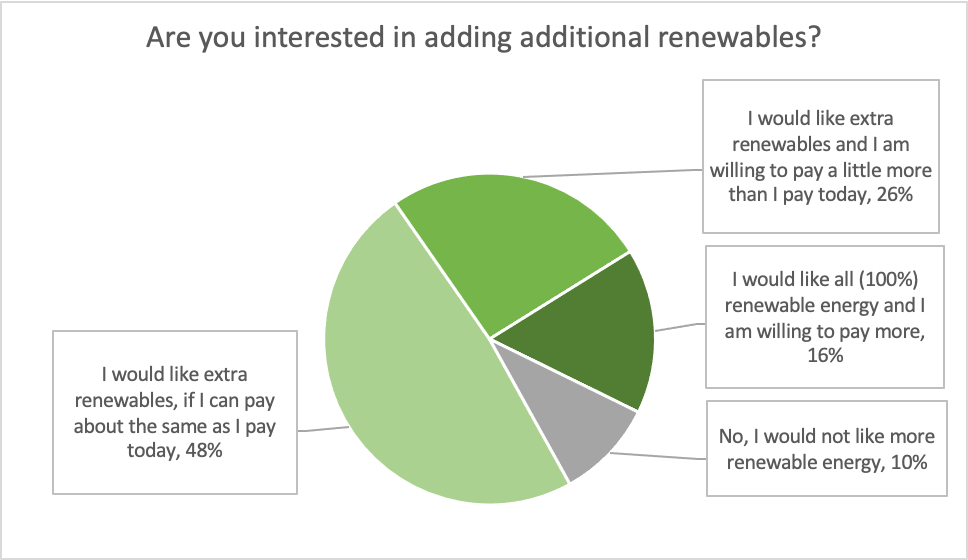 Newbury
Community Survey
Standard Power of America, 17 Technology Way, Nashua NH 03060 https://standardpower.com/
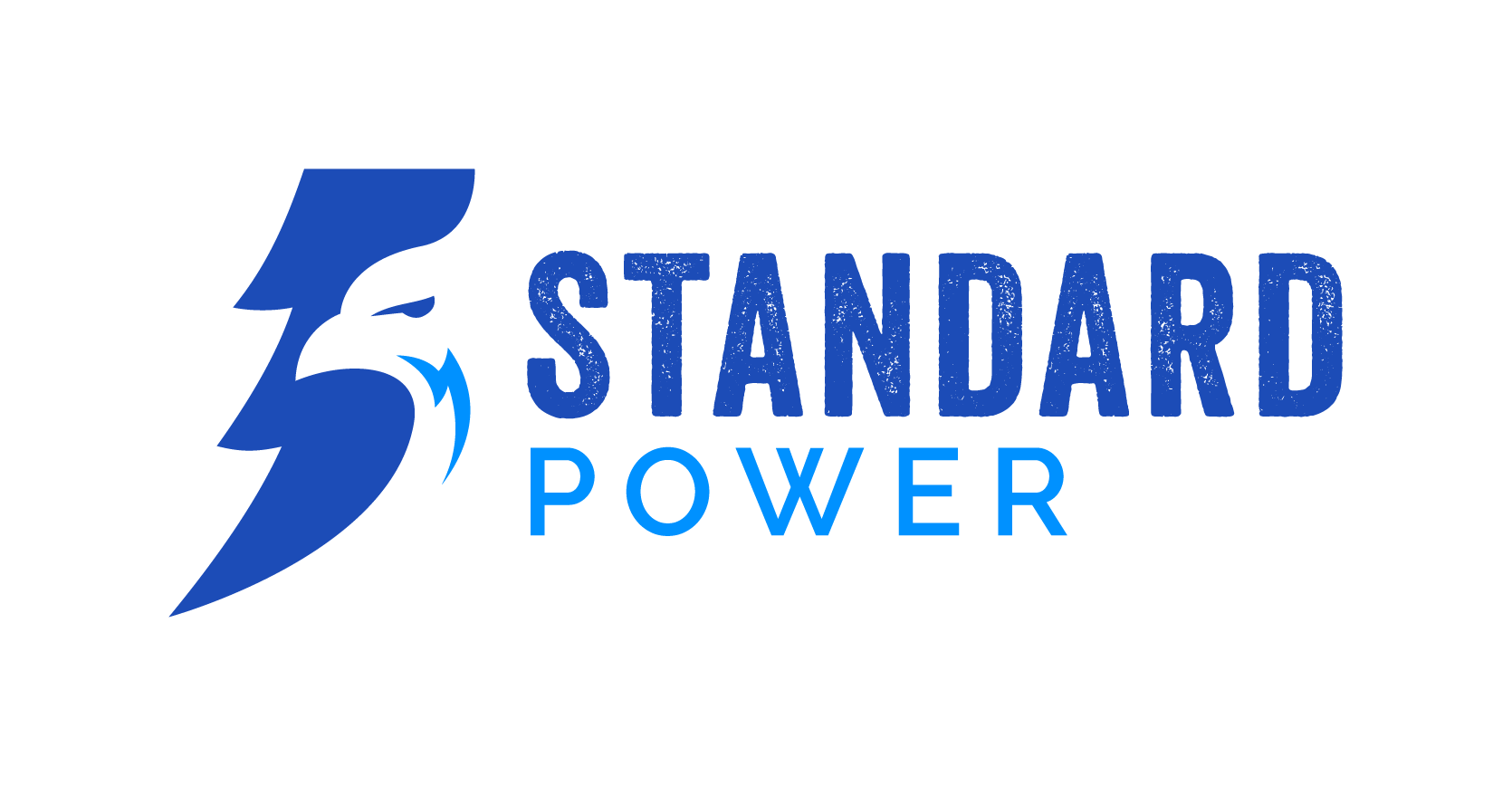 Newbury Community Power
Program Options
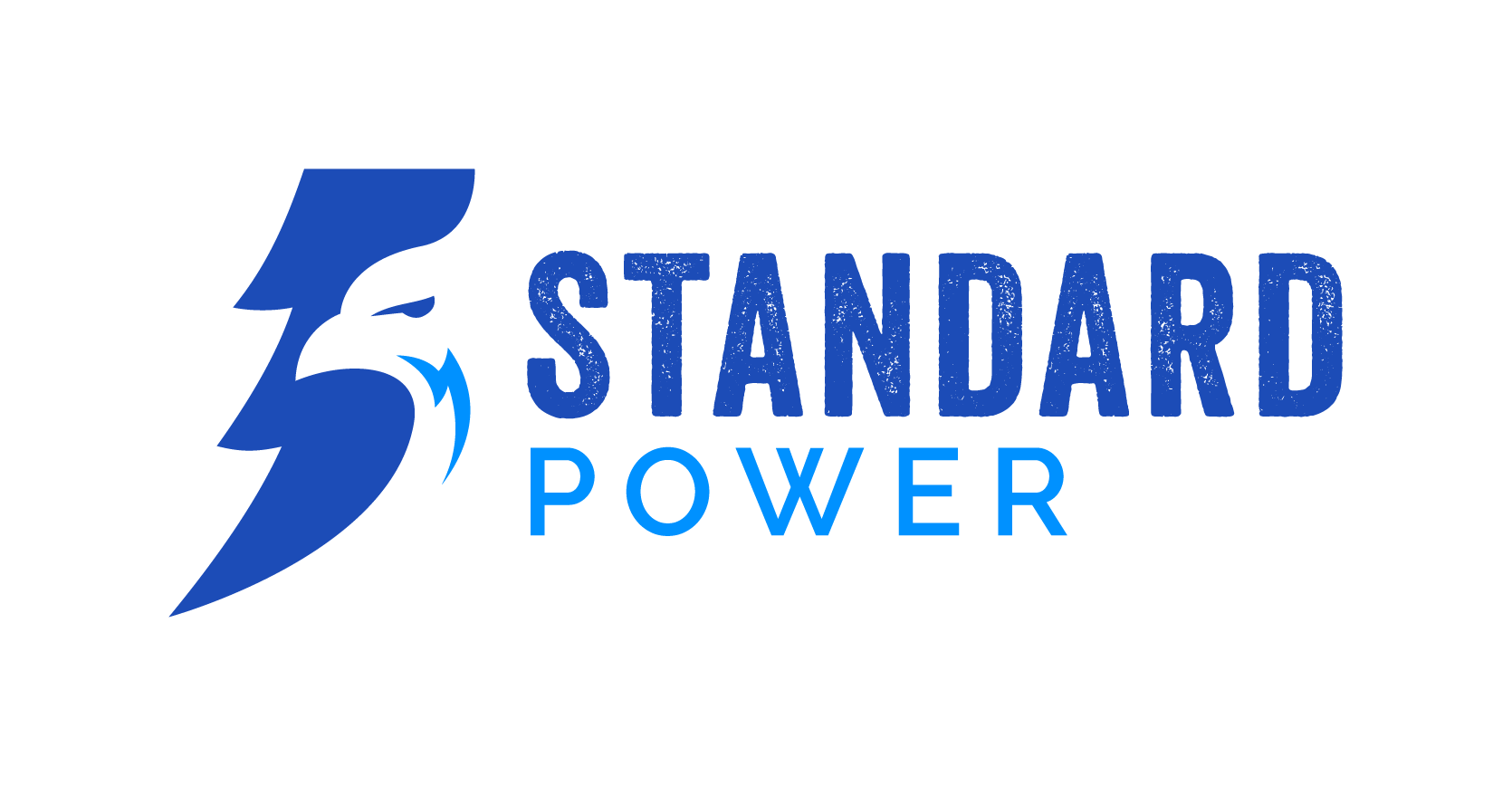 Timeline
Outreach + Launch
Plan & Approve
Regulatory
Manage + Monitor
First Steps
Procure electricity supply 
Implement public education and opt-out campaign
Launch! Eligible accounts that have not opted out are automatically enrolled
Draft Community Power Plan with public input
Submit Plan to Public Utilities Commission for approval
Town vote 2024 approval of Community Power
Appoint a Community Power Committee
Choose Standard Power to help plan and launch your program
Provide ongoing customer support, outreach, opt up campaigns, data management and analysis, planning, and more
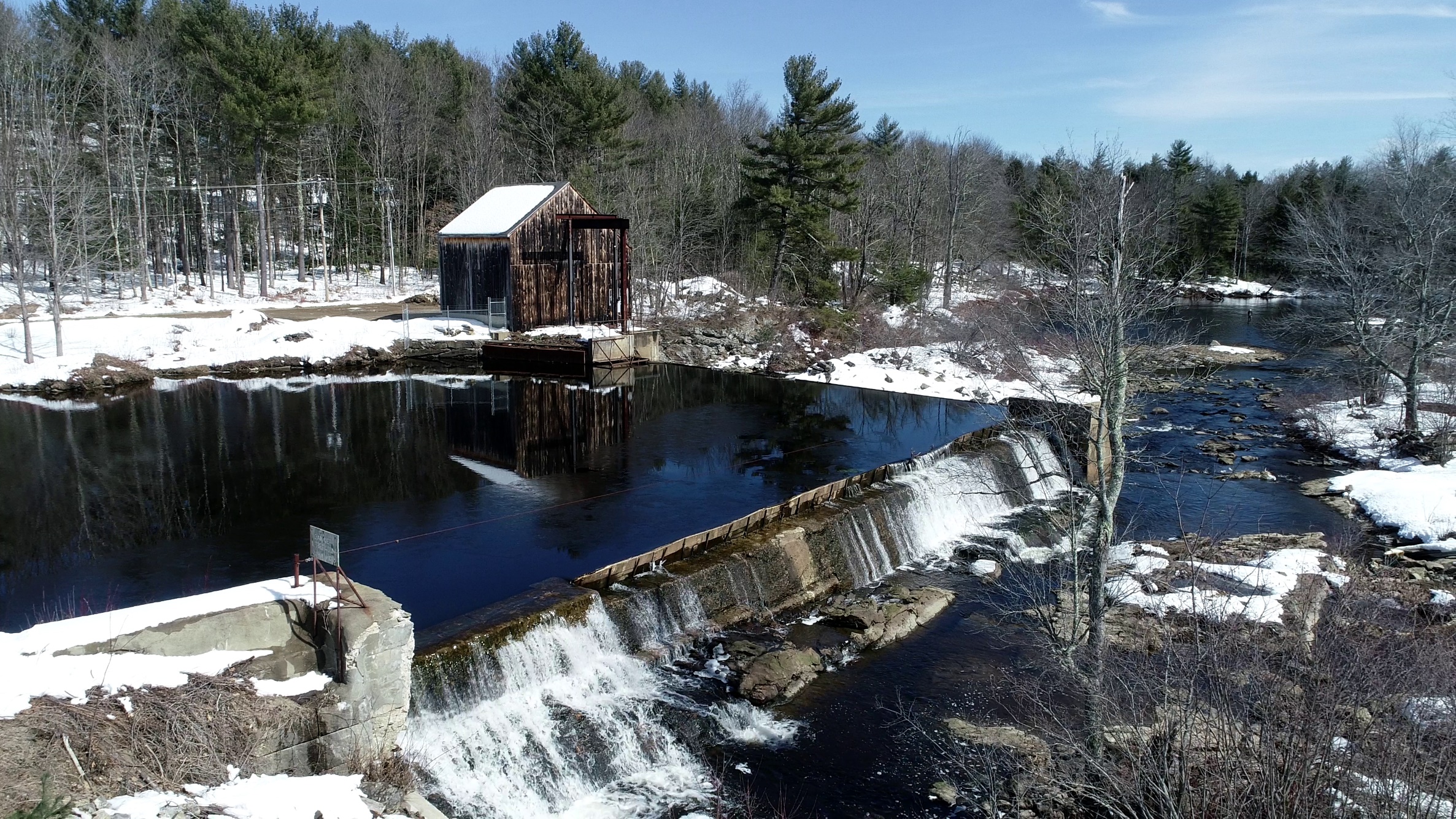 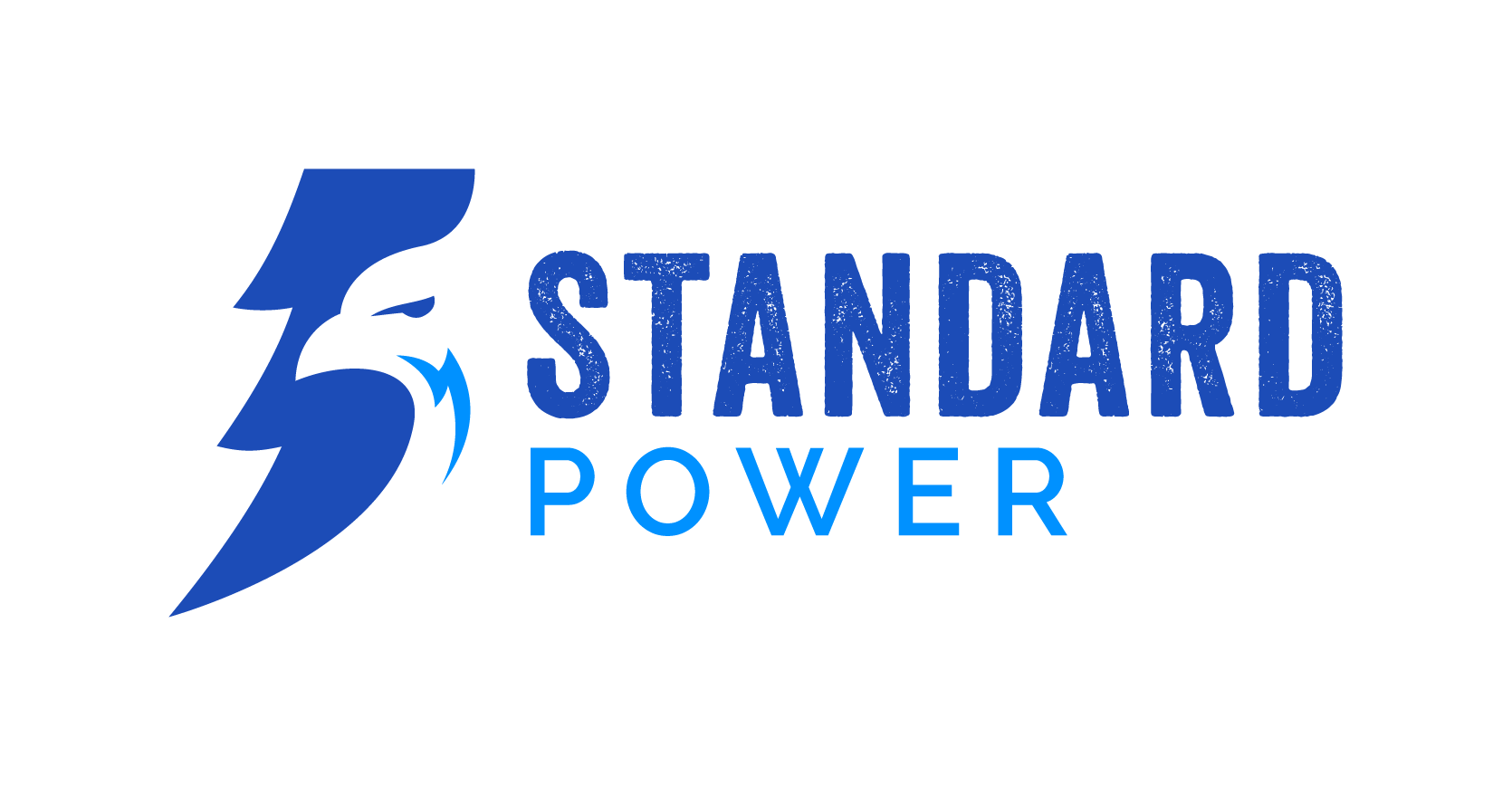 NH Energy Broker and services provider since 2010 
Largest Group Net Metering program in NH
Complete Community Power services for 24 NH communities
First four programs launched in June including Keene
Standard Power of America, 17 Technology Way, Nashua NH 03060 https://standardpower.com/
Standard Power was founded in 2010
Meet our Dedicated Team!
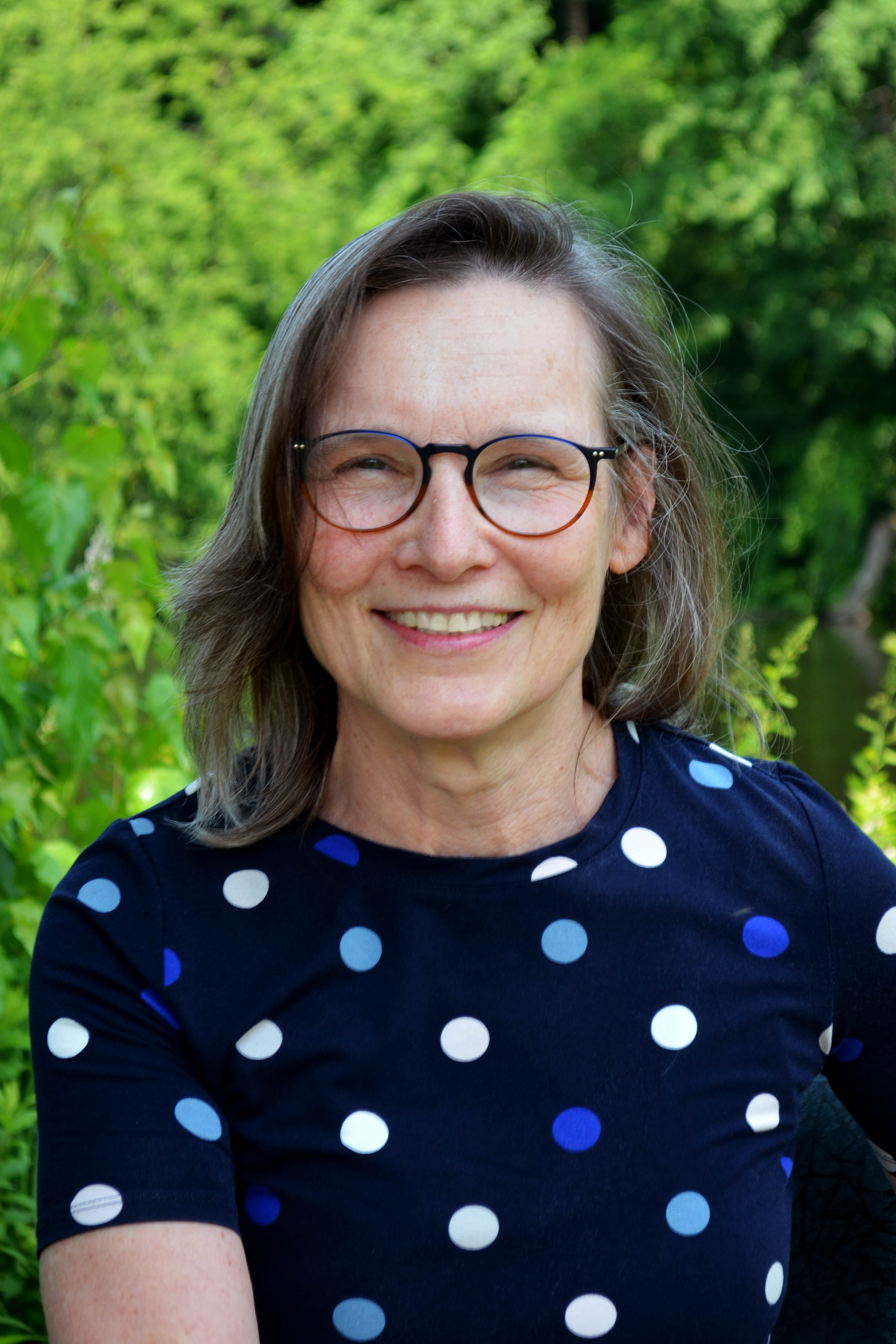 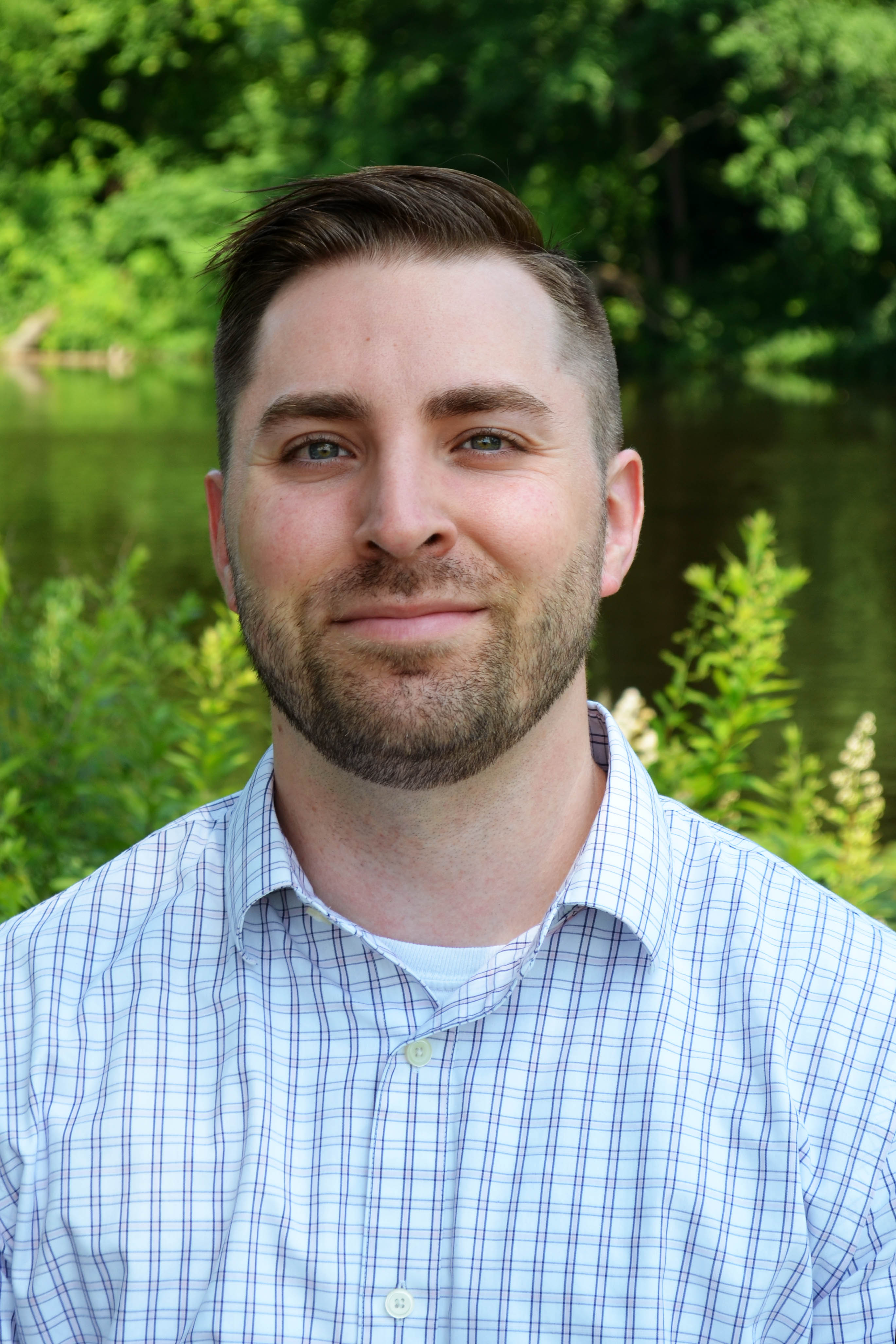 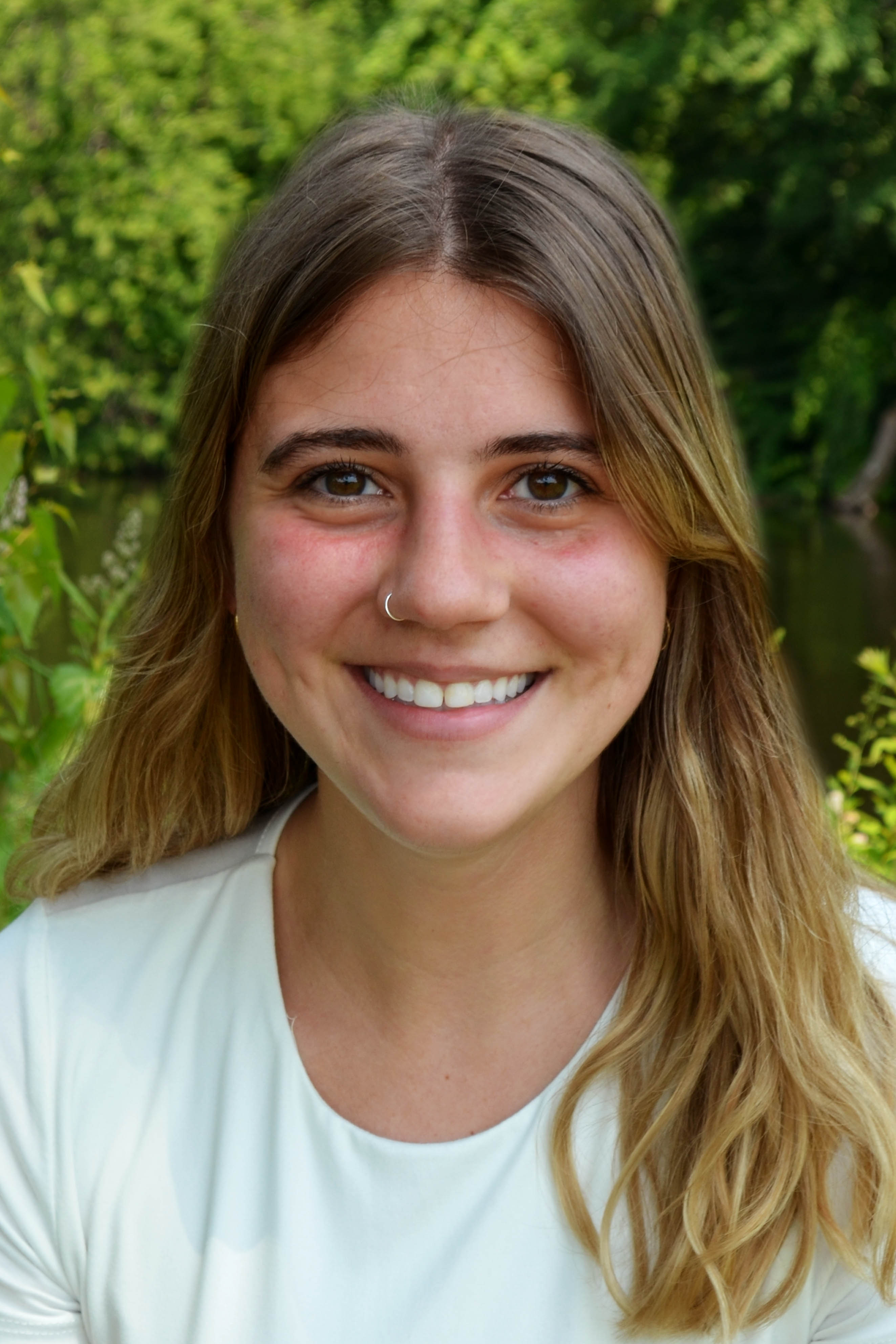 Ryan
Polson
Emily
Manns
Theresa
MacDowell
Bob
Hayden
Contact us:
b.hayden@standardpower.com
e.manns@standardpower.com
t.macdowell@standardpower.com

StandardPower.com
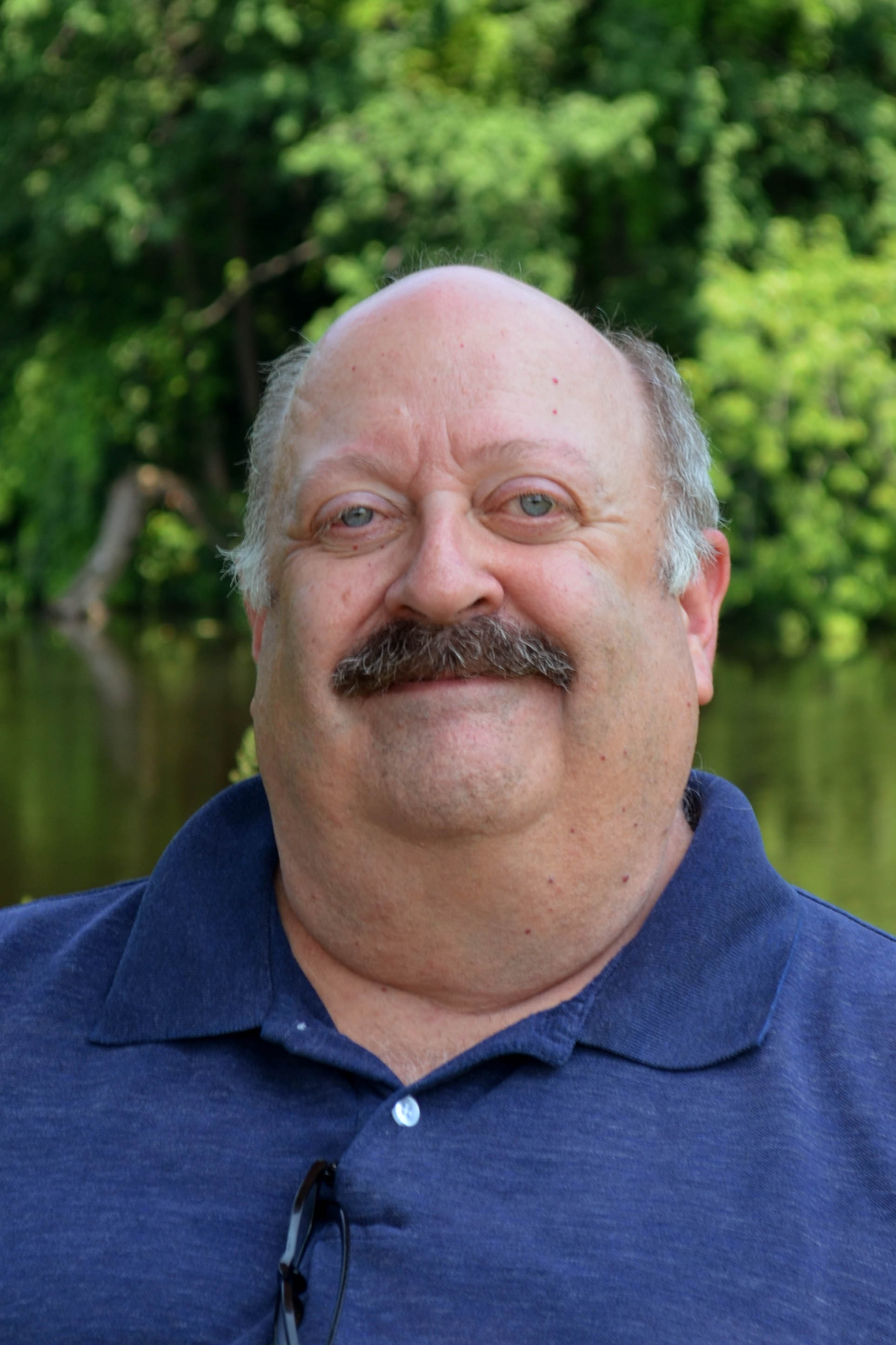 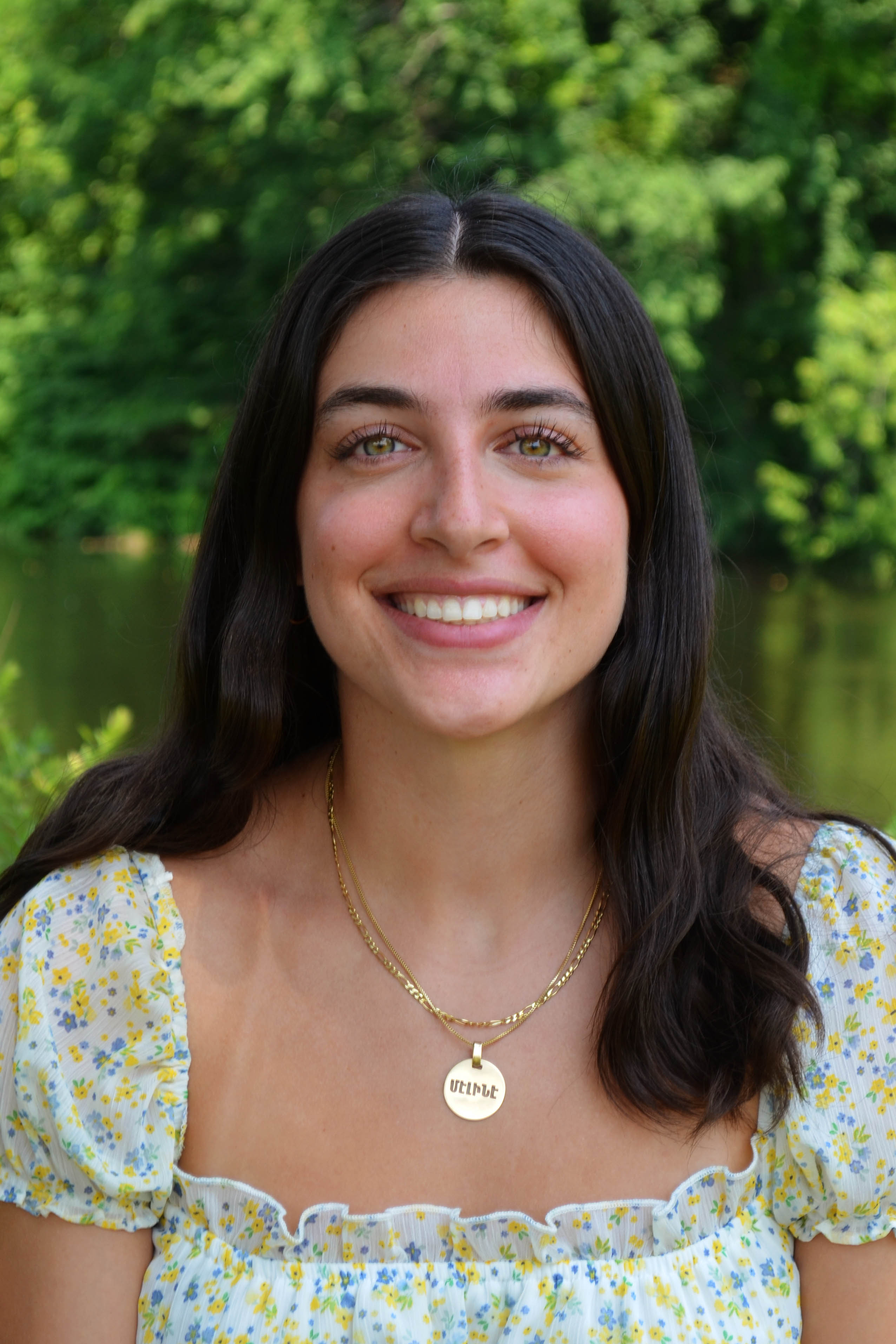 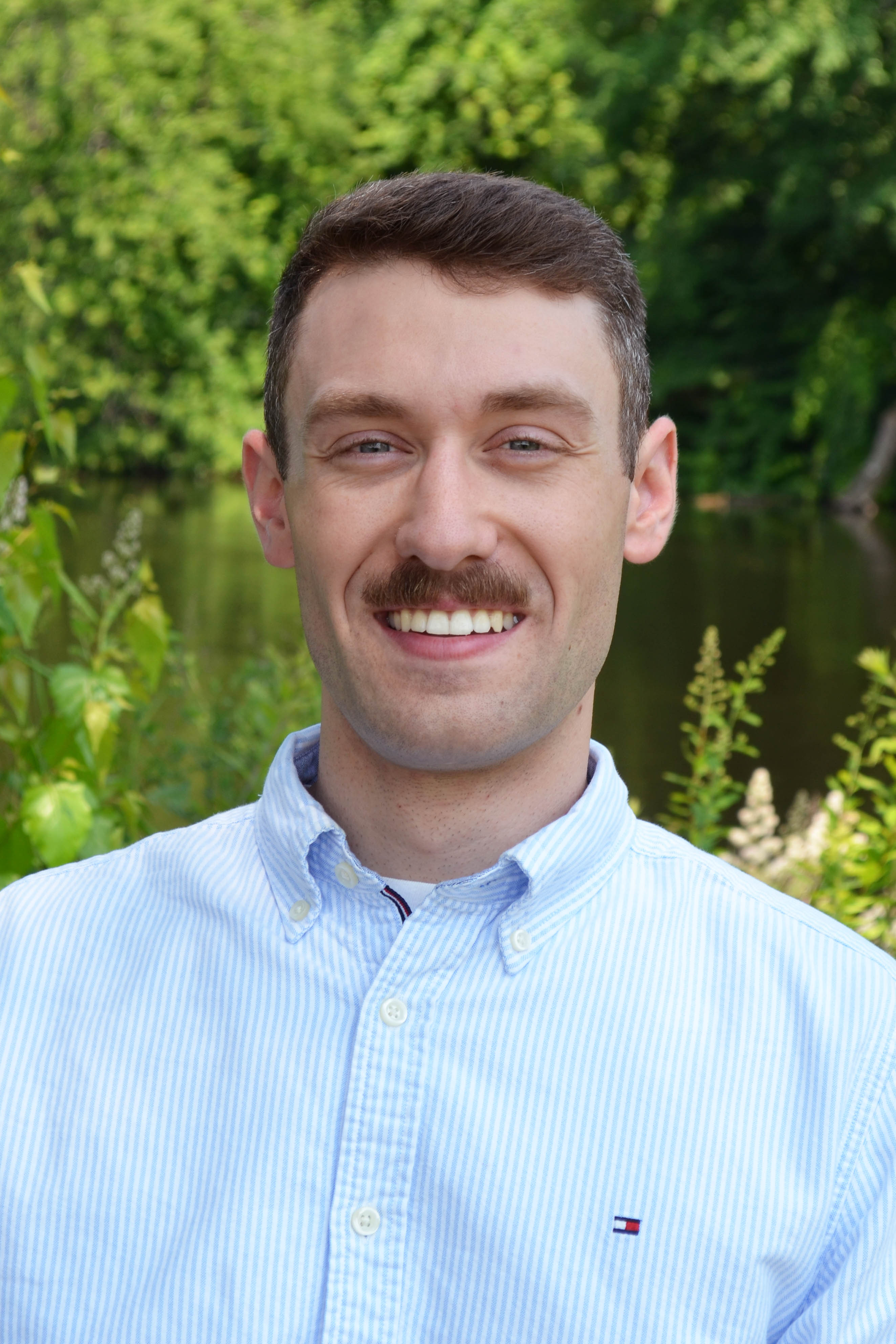 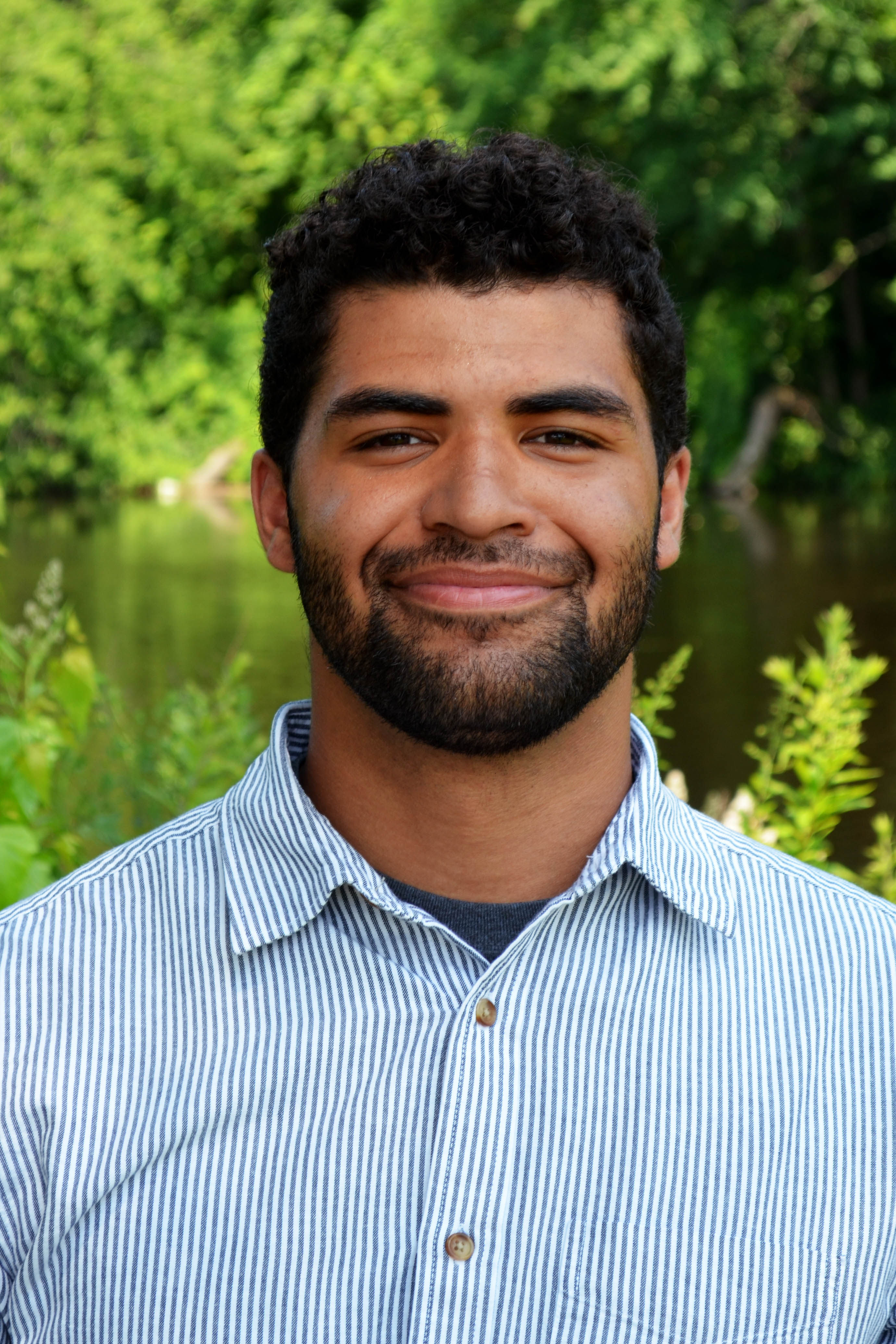 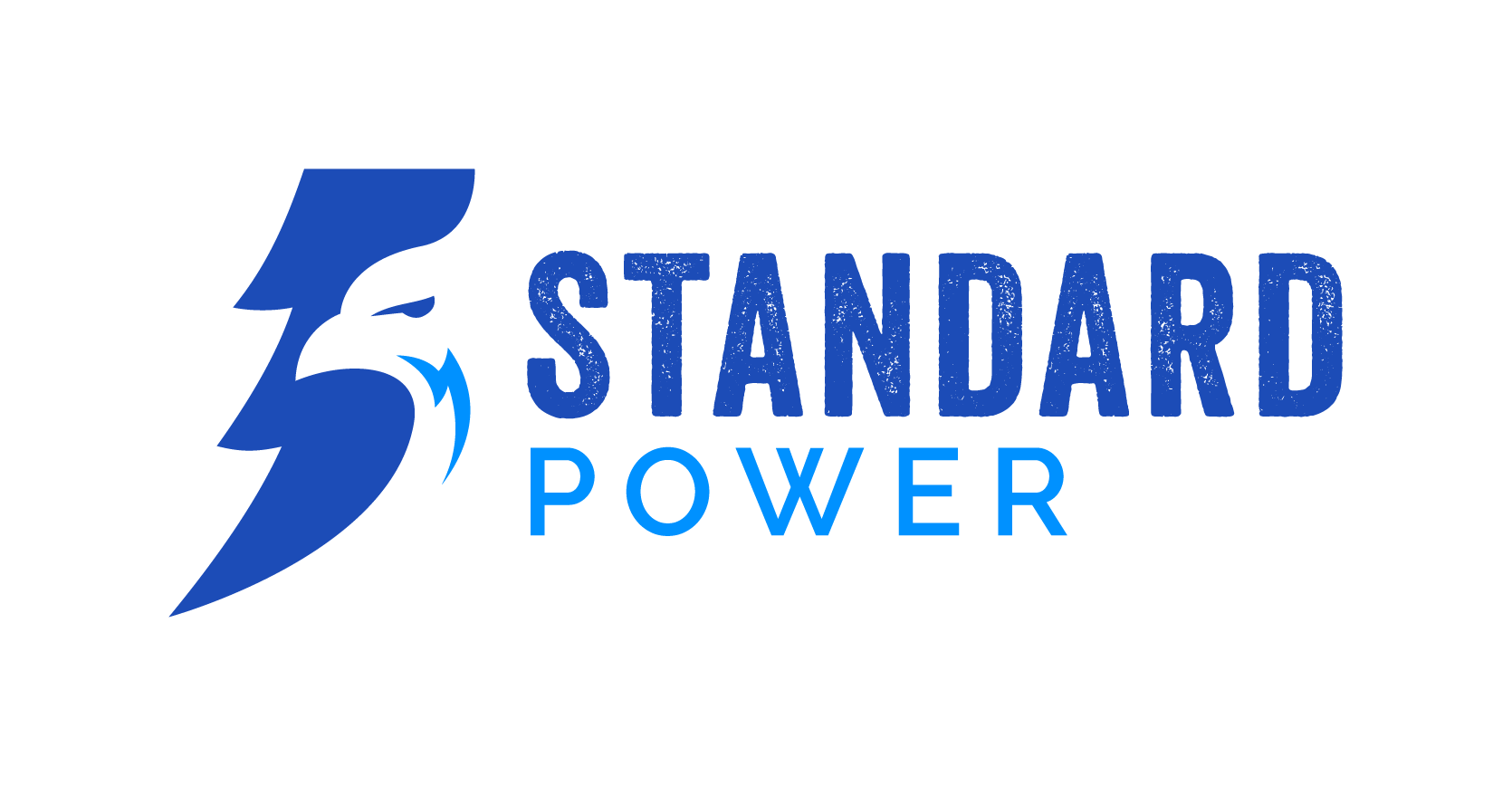 John
Delsignore
Mel
Almasian
Devon
Atwell
Morgan
Williams